the Houston Museum of American Art
Chang Liu | Lighting + Electrical | Final Thesis Presentation| 4.26. 2013
5
… special thanks to
Summary + acknowledgements + questions
WELCOME TO THE HOUSTON MUSEUM OF AMERICAN ART
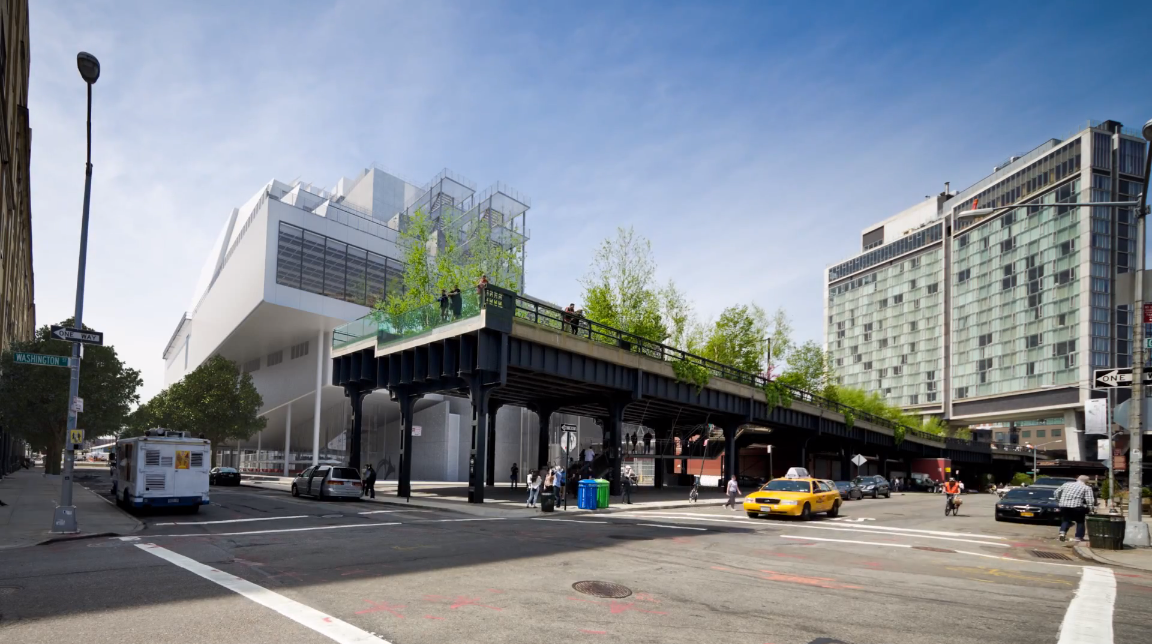 4
Electrical Depth
System type conversion + Cogeneration
3
8th floor gallery
Large workspace + daylighting
Since 1930, the Houston has championed groundbreaking American art. The museum’s founder believed in supporting living artists, from  celebrated pioneers to the latest innovators. We continue this tradition by presenting a mix of special exhibitions and installations of works from  our collection. 

We hope you enjoy your visit.
2
Theater	
Special purpose space
1
Building facade
Scale of perception + Exterior space
LG
Houston Museum of American Art
Project overview + design concept
5
… special thanks to
Summary + acknowledgements + questions
LIGHTING DEPTH



ELECTRICAL DEPTH

BREADTH STUDY
Building façade
Main lobby
Theater
8th floor gallery

System type conversion study
Wire upsizing

Daylighting
Cogeneration feasibility study
Acoustics assessment
Social concepts
4
Electrical Depth
System type conversion + Cogeneration
3
8th floor gallery
Large workspace + daylighting
2
Design Scope
Theater	
Special purpose space
1
Building facade
Scale of perception + Exterior space
LG
Houston Museum of American Art
Project overview + design concept
5
… special thanks to
Summary + acknowledgements + questions
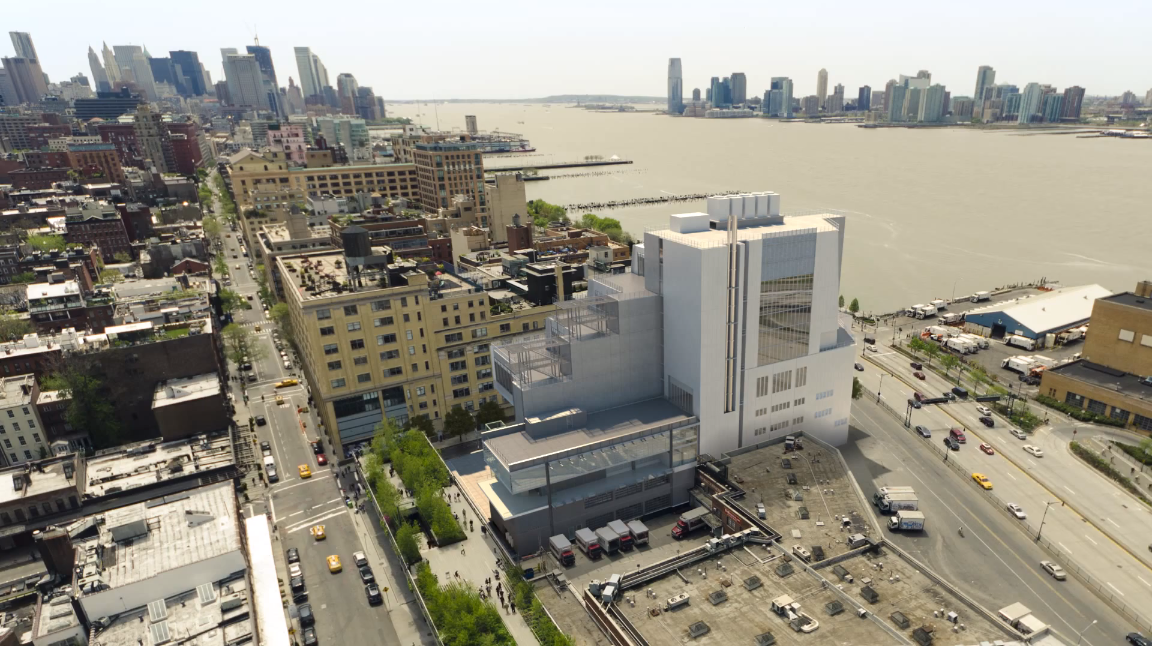 Statistics
4
Name:
Location:
Size:
Levels:
the Houston Museum of American Art
New York, New York
222,952 SF
9 stories above grade
Electrical Depth
System type conversion + Cogeneration
3
8th floor gallery
Large workspace + daylighting
2
Project Team
Theater	
Special purpose space
Design Architect:
Executive Architect:
MEP Engineer:
Lighting Designer:
Construction Manager:
Renzo Piano Building Workshop
Cooper, Robertson & Partners
Jaros, Baum & Bolles
Ove Arup & Partners
Turner Construction, LLC
1
Building facade
Scale of perception + Exterior space
LG
Houston Museum of American Art
Project overview + design concept
5
… special thanks to
Summary + acknowledgements + questions
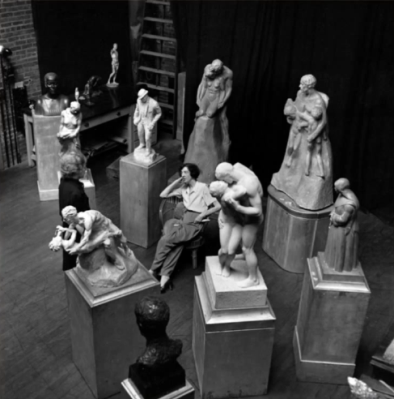 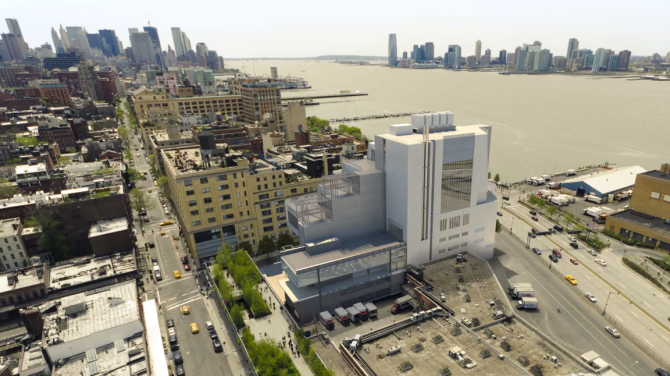 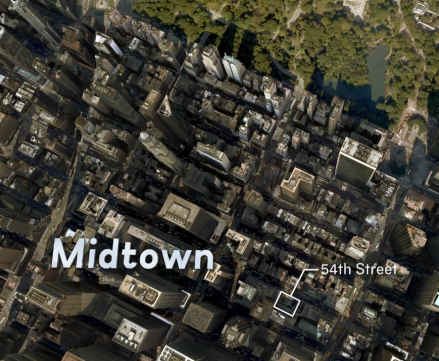 4
Electrical Depth
System type conversion + Cogeneration
3
8th floor gallery
Large workspace + daylighting
Houston Museum of American Art 
established
1931
Moved to 75th street 
1966
2
Theater	
Special purpose space
1954
moved to 54th street
2015
future Houston Museum of American Art 
at the Meatpacking district
1914
Houston Studio Club established
1
Building facade
Scale of perception + Exterior space
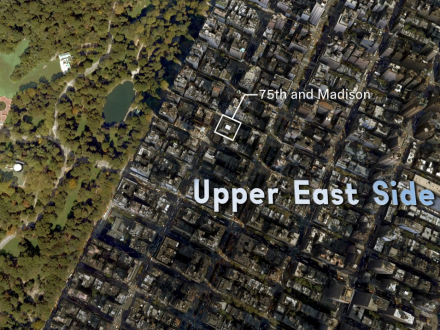 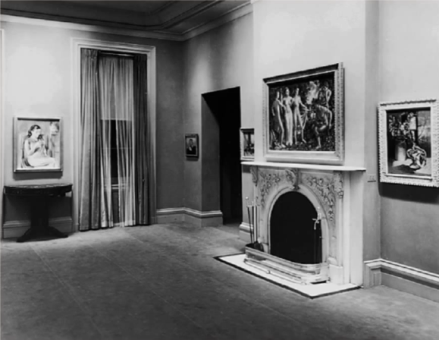 LG
Houston Museum of American Art
Project overview + design concept
N
5
… special thanks to
Summary + acknowledgements + questions
4
Electrical Depth
System type conversion + Cogeneration
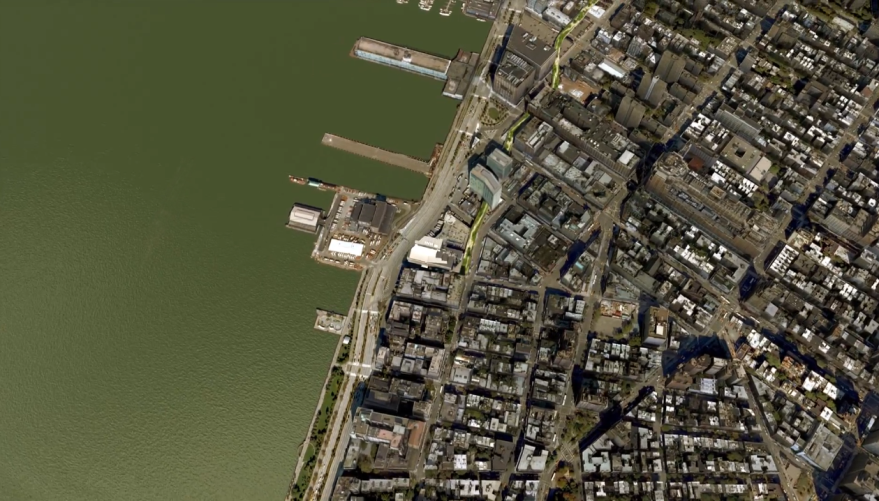 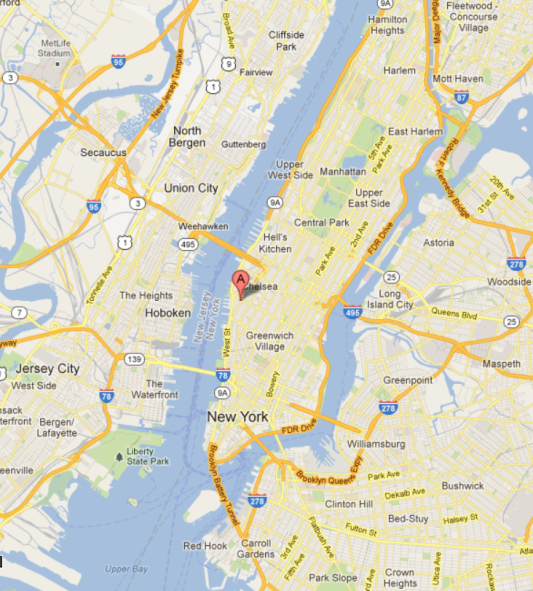 3
Manhattan
8th floor gallery
Large workspace + daylighting
High Line
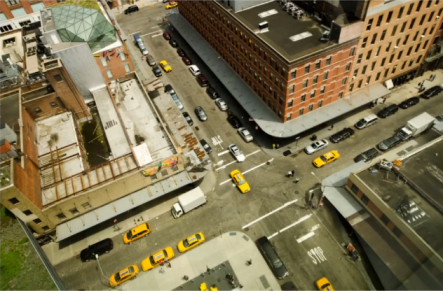 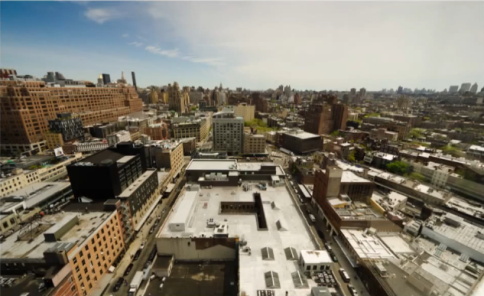 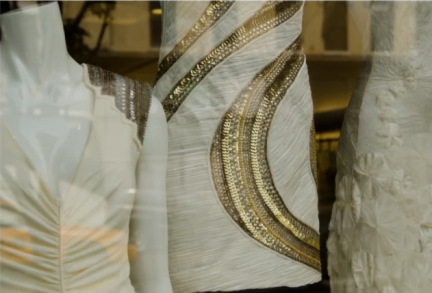 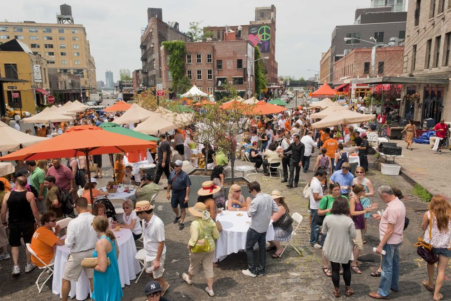 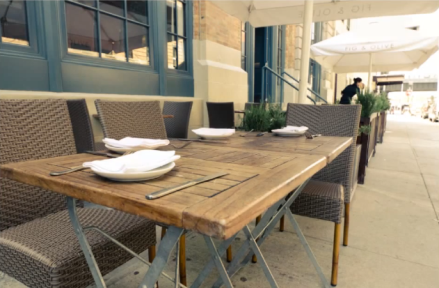 the Houston
2
Theater	
Special purpose space
1
Building facade
Scale of perception + Exterior space
LG
Houston Museum of American Art
Project overview + design concept
5
… special thanks to
Summary + acknowledgements + questions
4
Electrical Depth
System type conversion + Cogeneration
“The museum will be a dynamic new presence downtown … as a vital resource that engages the neighborhood, enlivens the cultural dialogue, and welcomes the people of New York and beyond.”
 
- Neil G. Bluhm, president of the Board of Trustees
3
8th floor gallery
Large workspace + daylighting
2
Theater	
Special purpose space
The future Houston is designed to embrace and reciprocate the energy of the neighborhood and provide a stimulating and immersive space in which to experience art.

- Renzo Piano
1
Building facade
Scale of perception + Exterior space
LG
Houston Museum of American Art
Project overview + design concept
5
… special thanks to
Summary + acknowledgements + questions
4
dynamic
Electrical Depth
System type conversion + Cogeneration
“The museum will be a dynamic new presence downtown … as a vital resource that engages the neighborhood, enlivens the cultural dialogue, and welcomes the people of New York and beyond.”
 
- Neil G. Bluhm, president of the Board of Trustees
welcoming
enlivening
3
8th floor gallery
Large workspace + daylighting
engaging
2
Theater	
Special purpose space
energetic
The future Houston is designed to embrace and reciprocate the energy of the neighborhood and provide a stimulating and immersive space in which to experience art.

- Renzo Piano
1
stimulating
Building facade
Scale of perception + Exterior space
immersive
LG
Houston Museum of American Art
Project overview + design concept
5
… special thanks to
Summary + acknowledgements + questions
4
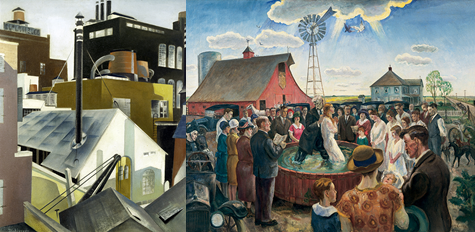 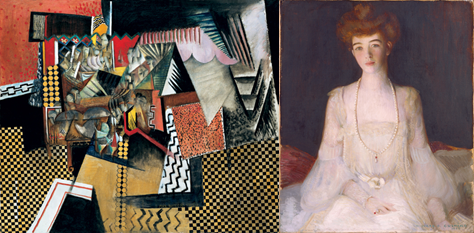 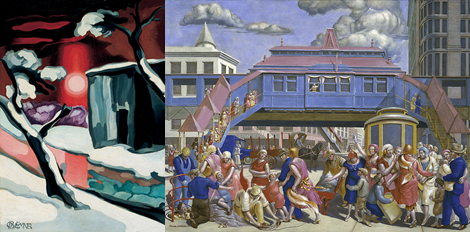 Electrical Depth
System type conversion + Cogeneration
ART
3
8th floor gallery
Large workspace + daylighting
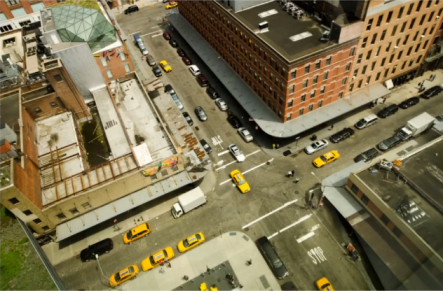 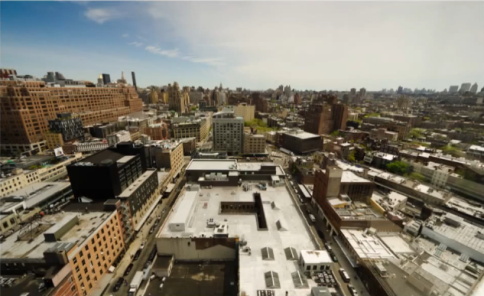 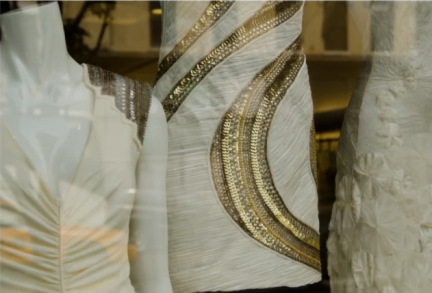 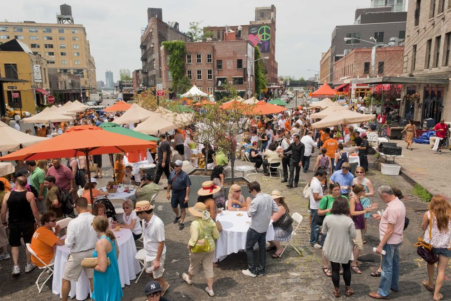 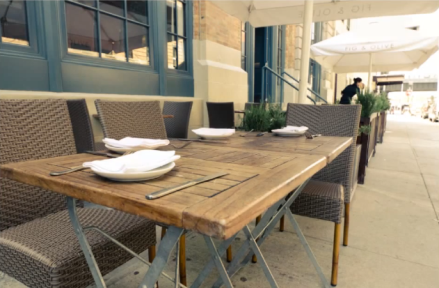 NEIGHBORHOOD
2
engaging
Lighting Depth
Theater	
Special purpose space
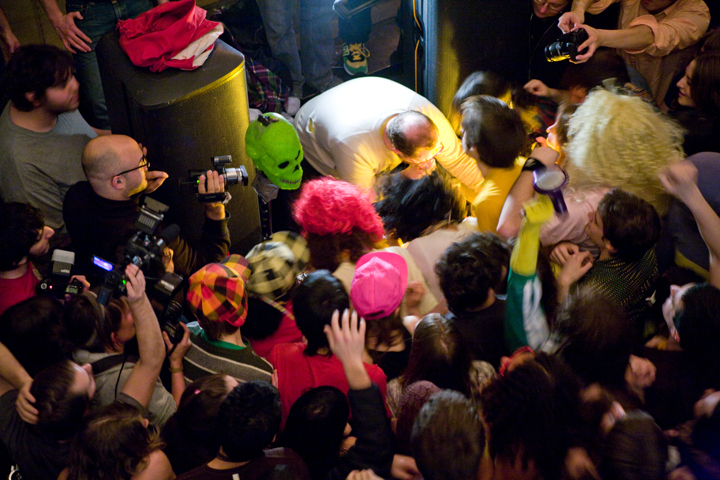 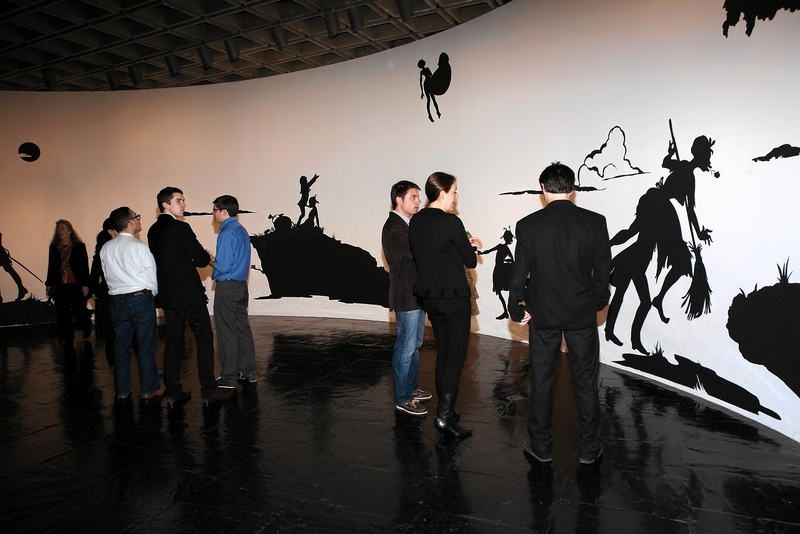 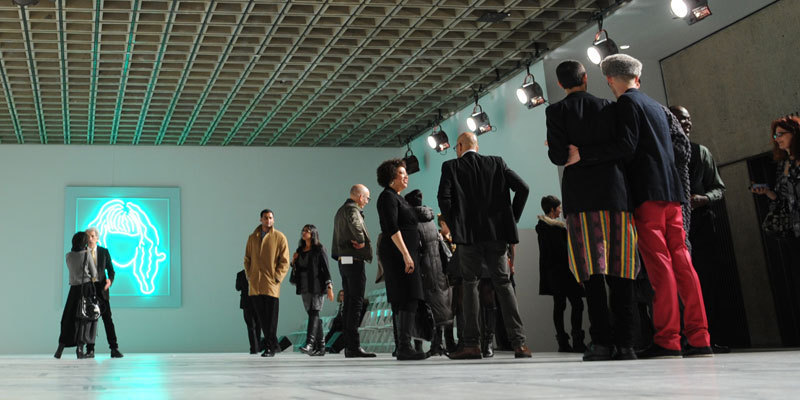 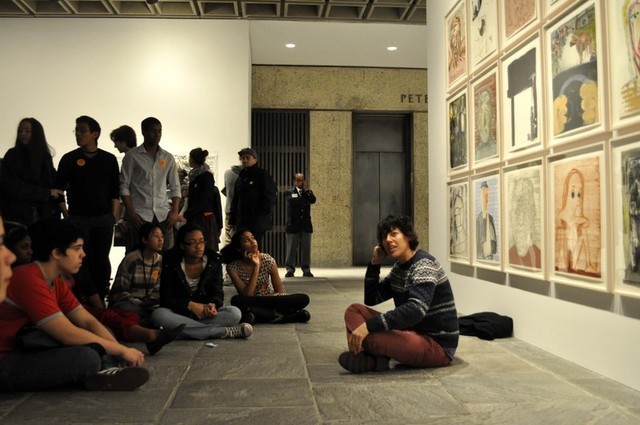 1
Building facade
Scale of perception + Exterior space
PEOPLE
LG
Houston Museum of American Art
Project overview + design concept
5
… special thanks to
Summary + acknowledgements + questions
4
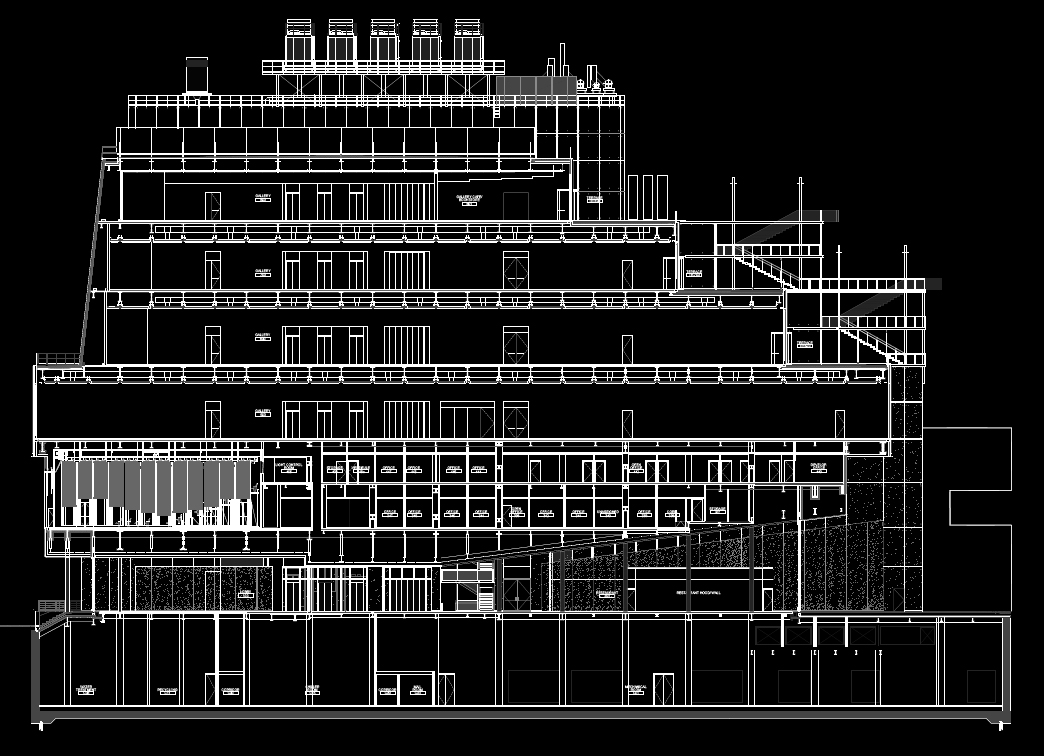 Electrical Depth
System type conversion + Cogeneration
3
GALLERY
8th floor gallery
Large workspace + daylighting
FACADE
2
Lighting Depth
Theater	
Special purpose space
THEATER
1
Building facade
Scale of perception + Exterior space
LG
Houston Museum of American Art
Project overview + design concept
5
… special thanks to
Summary + acknowledgements + questions
4
Electrical Depth
System type conversion + Cogeneration
3
8th floor gallery
Large workspace + daylighting
2
Building Facade
Theater	
Special purpose space
1
Building facade
Scale of perception + Exterior space
LG
Houston Museum of American Art
Project overview + design concept
[Speaker Notes: The last but not least social concept studied is mentioned in Jan Gehl’s book Cities for People, that the quality of a city space is directly related to its degree of concern for the human dimension.
 
The social field of vision was investigated by Gehl to study the relationship between the senses, communication and dimensions. According to Gehl, our sense of sight has adapted and developed to enable us to move linearly and horizontally at a walking. Earlier in our history it was important for walkers to be able to detect dangers and enemies lurking ahead, and on the path in front of them. It was also crucial to be able to keep an eye on what was happening on both sides of the path. As a result, our eyes can see clearly and precisely straight ahead and at a great distance. Furthermore, the rods and cones in the photoreceptor layer of the eye are organized primarily horizontally, enabling use to see movement further out in the field of vision, perpendicular to the walking direction. However, our downward and upward sight has developed very differently. Looking down where it is important to see what we are stepping on, we humans can see up to 70-80 degrees below the horizon. Upwards, where in the later phases of evolutionary history we had only few enemies to beware of, the angle of vision is limited to 50-55 degrees above the horizon. Our horizontal field of visions means that when we are walking along building facades, only the ground floors can offer us interest and intensity. If ground floor facades are rich in variation and detail, our city walks will be equally rich in experience.
 
Since our senses and locomotors apparatus has only a limited field of upward vision, this whole account of the horizontal sensory apparatus is the key to how we experience space, for example, how much of buildings pedestrians experience when walking along streets. In general, the upper floors of tall buildings can only be seen at a distance and never close up in the cityscape.
 
At eye level the scene comes alive with movement and color. While the designer sees the whole building – the clean verticals, the horizontals, the way corner turns, and so on. But the museum visitors may be quite unaware of such matters. He is more apt to be looking in the other direction: not up at other buildings, but at what is going on at eye level or his handling of space.
 
To create a close-up experience for the visitors, a lighting approach will need to bring all the senses to bear. Every effort is made to keep the dimensions and design of outdoor space in harmony with the human scale and comfortable perception range.]
5
… special thanks to
Summary + acknowledgements + questions
4
Electrical Depth
System type conversion + Cogeneration
3
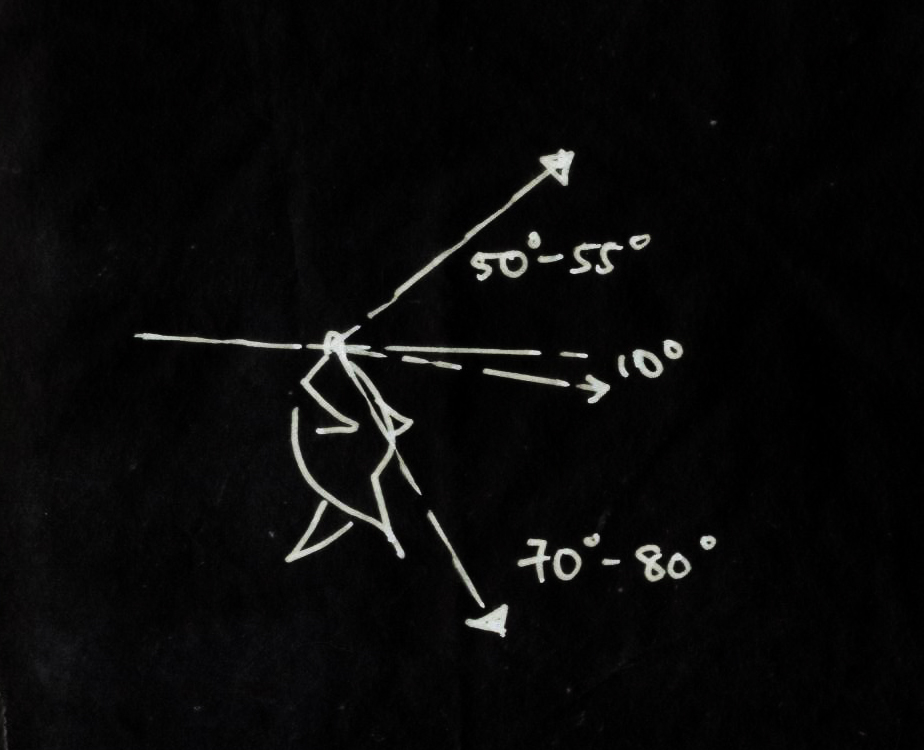 8th floor gallery
Large workspace + daylighting
2
How much of a building do pedestrians experience when walking along streets?
Comfortable view range
Theater	
Special purpose space
1
Building facade
Scale of perception + Exterior space
LG
Houston Museum of American Art
Project overview + design concept
[Speaker Notes: The last but not least social concept studied is mentioned in Jan Gehl’s book Cities for People, that the quality of a city space is directly related to its degree of concern for the human dimension.
 
The social field of vision was investigated by Gehl to study the relationship between the senses, communication and dimensions. According to Gehl, our sense of sight has adapted and developed to enable us to move linearly and horizontally at a walking. Earlier in our history it was important for walkers to be able to detect dangers and enemies lurking ahead, and on the path in front of them. It was also crucial to be able to keep an eye on what was happening on both sides of the path. As a result, our eyes can see clearly and precisely straight ahead and at a great distance. Furthermore, the rods and cones in the photoreceptor layer of the eye are organized primarily horizontally, enabling use to see movement further out in the field of vision, perpendicular to the walking direction. However, our downward and upward sight has developed very differently. Looking down where it is important to see what we are stepping on, we humans can see up to 70-80 degrees below the horizon. Upwards, where in the later phases of evolutionary history we had only few enemies to beware of, the angle of vision is limited to 50-55 degrees above the horizon. Our horizontal field of visions means that when we are walking along building facades, only the ground floors can offer us interest and intensity. If ground floor facades are rich in variation and detail, our city walks will be equally rich in experience.
 
Since our senses and locomotors apparatus has only a limited field of upward vision, this whole account of the horizontal sensory apparatus is the key to how we experience space, for example, how much of buildings pedestrians experience when walking along streets. In general, the upper floors of tall buildings can only be seen at a distance and never close up in the cityscape.
 
At eye level the scene comes alive with movement and color. While the designer sees the whole building – the clean verticals, the horizontals, the way corner turns, and so on. But the museum visitors may be quite unaware of such matters. He is more apt to be looking in the other direction: not up at other buildings, but at what is going on at eye level or his handling of space.
 
To create a close-up experience for the visitors, a lighting approach will need to bring all the senses to bear. Every effort is made to keep the dimensions and design of outdoor space in harmony with the human scale and comfortable perception range.]
5
… special thanks to
Summary + acknowledgements + questions
4
Electrical Depth
System type conversion + Cogeneration
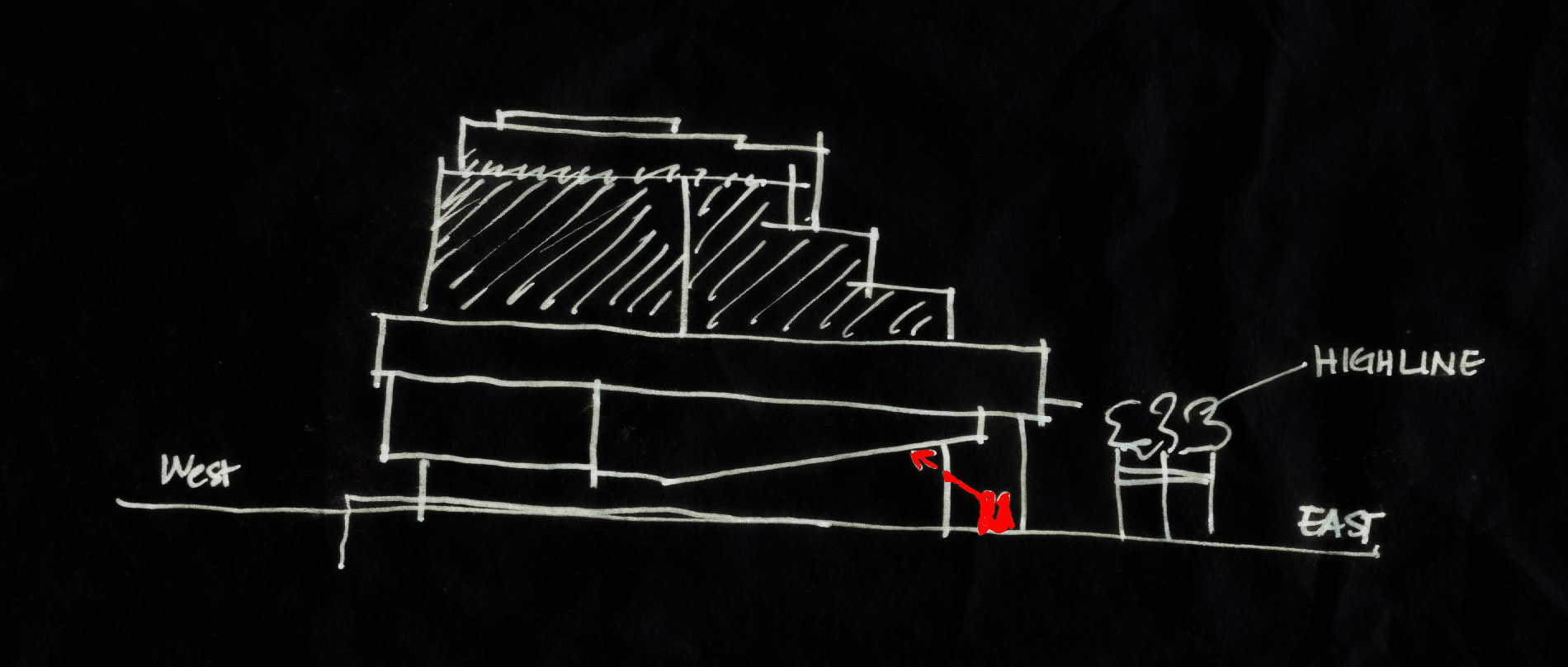 3
8th floor gallery
Large workspace + daylighting
The upper floors of buildings can only be seen  at a distance and never close-up in the city scape
2
Theater	
Special purpose space
1
Building facade
Scale of perception + Exterior space
LG
South elevation
Houston Museum of American Art
Project overview + design concept
[Speaker Notes: The last but not least social concept studied is mentioned in Jan Gehl’s book Cities for People, that the quality of a city space is directly related to its degree of concern for the human dimension.
 
The social field of vision was investigated by Gehl to study the relationship between the senses, communication and dimensions. According to Gehl, our sense of sight has adapted and developed to enable us to move linearly and horizontally at a walking. Earlier in our history it was important for walkers to be able to detect dangers and enemies lurking ahead, and on the path in front of them. It was also crucial to be able to keep an eye on what was happening on both sides of the path. As a result, our eyes can see clearly and precisely straight ahead and at a great distance. Furthermore, the rods and cones in the photoreceptor layer of the eye are organized primarily horizontally, enabling use to see movement further out in the field of vision, perpendicular to the walking direction. However, our downward and upward sight has developed very differently. Looking down where it is important to see what we are stepping on, we humans can see up to 70-80 degrees below the horizon. Upwards, where in the later phases of evolutionary history we had only few enemies to beware of, the angle of vision is limited to 50-55 degrees above the horizon. Our horizontal field of visions means that when we are walking along building facades, only the ground floors can offer us interest and intensity. If ground floor facades are rich in variation and detail, our city walks will be equally rich in experience.
 
Since our senses and locomotors apparatus has only a limited field of upward vision, this whole account of the horizontal sensory apparatus is the key to how we experience space, for example, how much of buildings pedestrians experience when walking along streets. In general, the upper floors of tall buildings can only be seen at a distance and never close up in the cityscape.
 
At eye level the scene comes alive with movement and color. While the designer sees the whole building – the clean verticals, the horizontals, the way corner turns, and so on. But the museum visitors may be quite unaware of such matters. He is more apt to be looking in the other direction: not up at other buildings, but at what is going on at eye level or his handling of space.
 
To create a close-up experience for the visitors, a lighting approach will need to bring all the senses to bear. Every effort is made to keep the dimensions and design of outdoor space in harmony with the human scale and comfortable perception range.]
5
… special thanks to
Summary + acknowledgements + questions
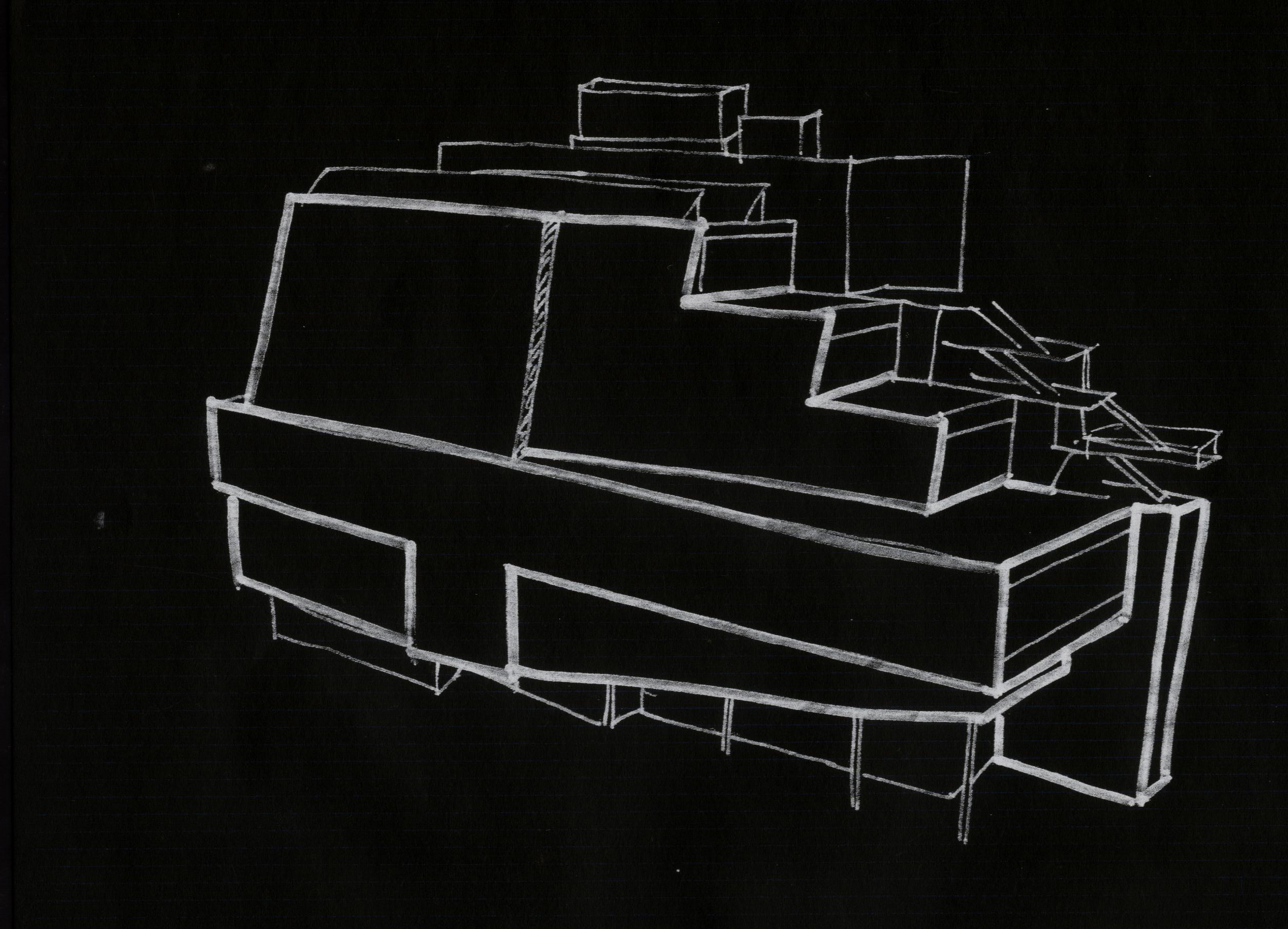 4
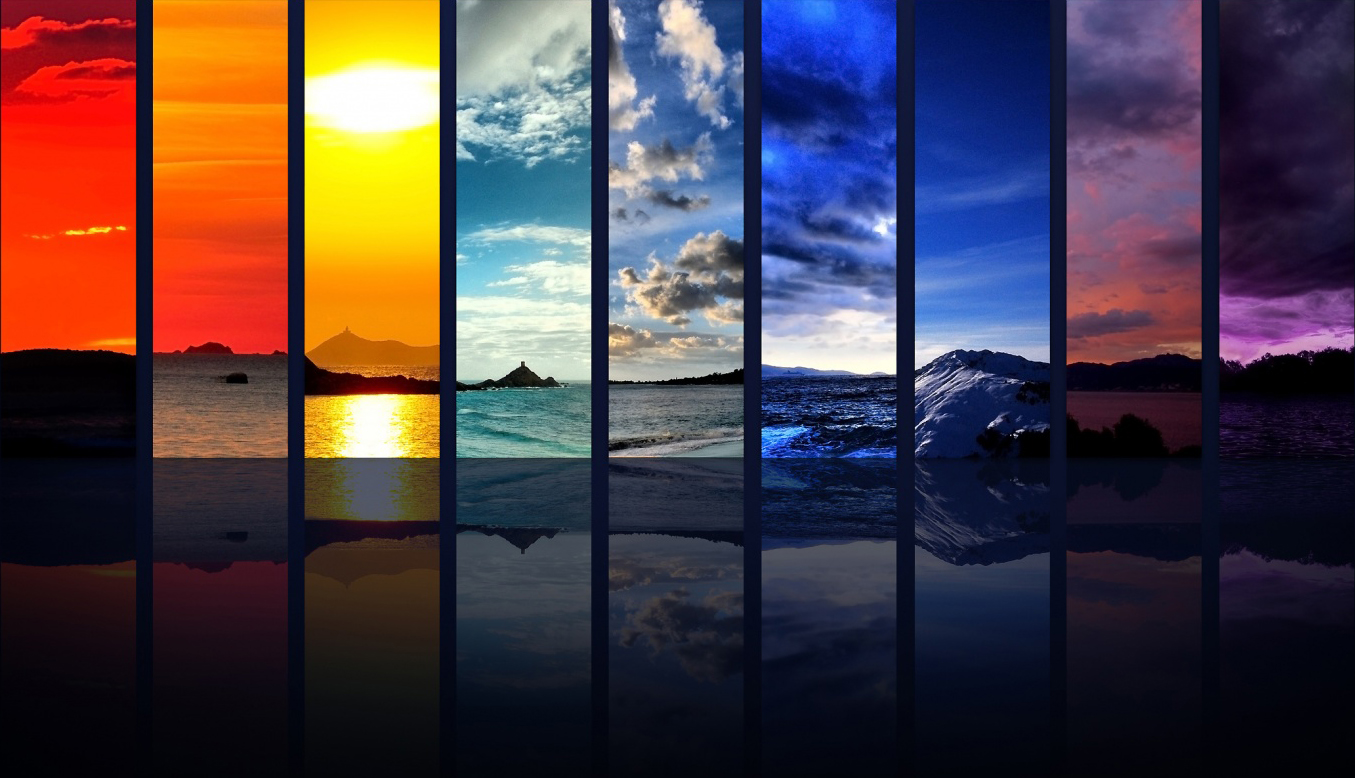 Electrical Depth
System type conversion + Cogeneration
Cream colored steel plate cladding
Cable-wall glazing
3
8th floor gallery
Large workspace + daylighting
Pre-cast concrete
2
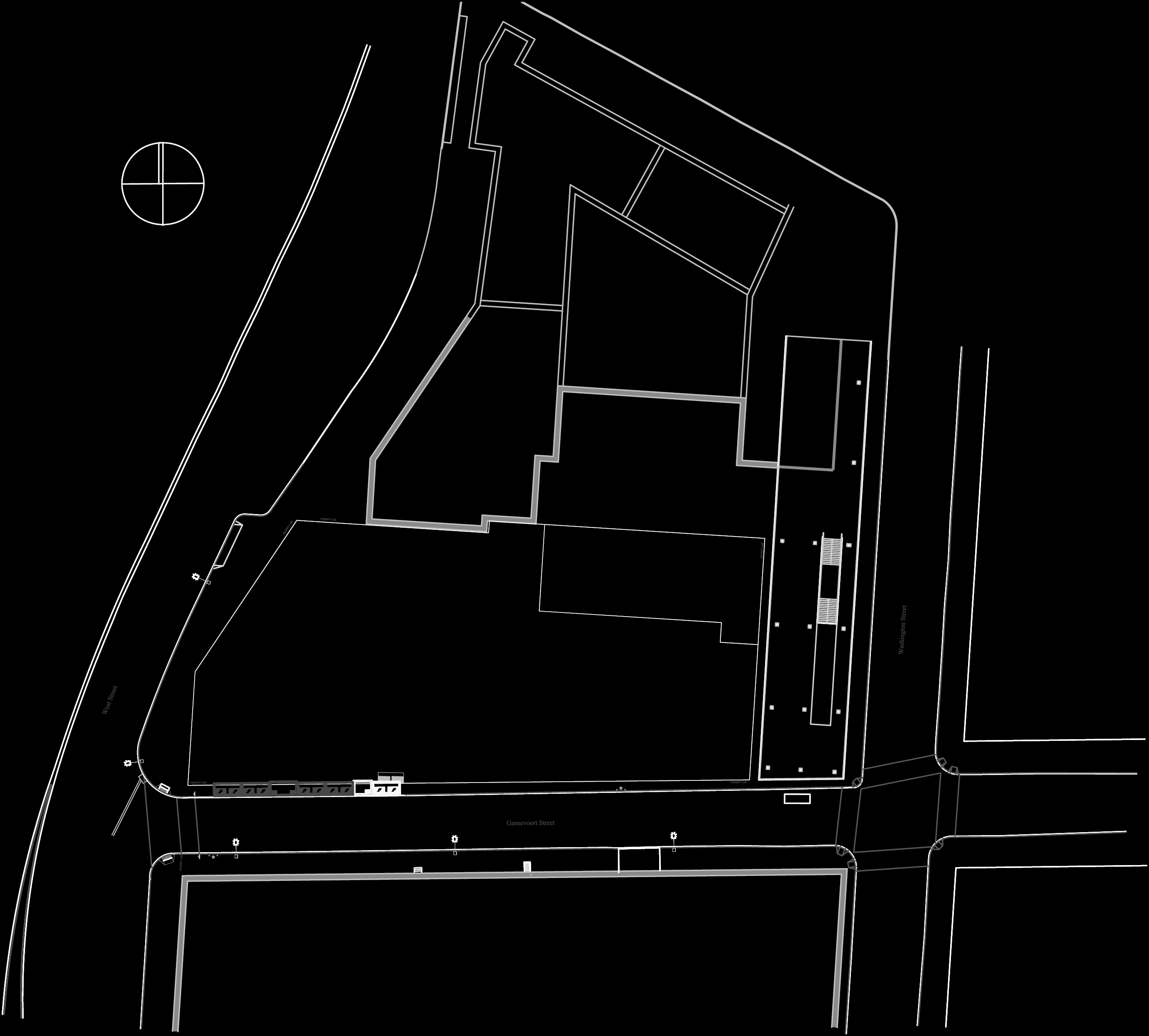 Theater	
Special purpose space
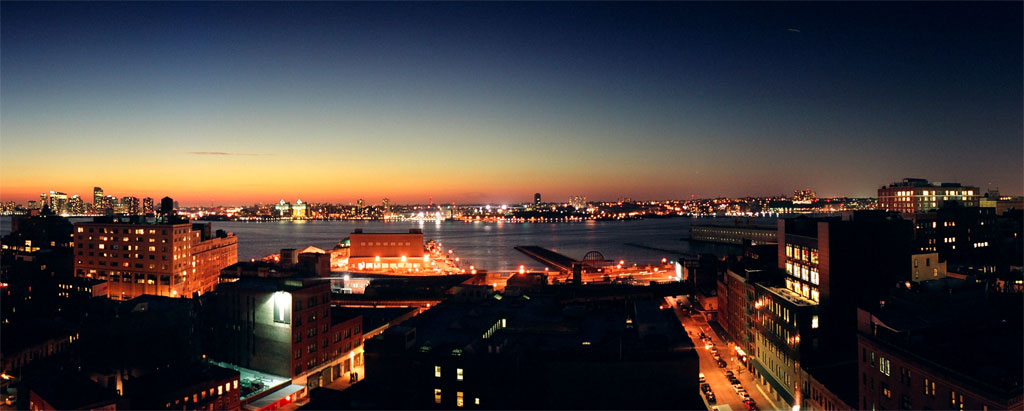 1
Building facade
Scale of perception + Exterior space
South  facade
LG
Houston Museum of American Art
Project overview + design concept
[Speaker Notes: The lighting redesign for the building façade is thoroughly investigated before implementation. Situated in the city that never sleeps where extravagant lighting is everywhere, the Houston Museum’s light design has a more elegant and subtle take that is oriented toward the public experiences. The overall goal of engaging the people through an element of construction that is not touchable is achieved. The central idea of “people, building, city – in that order” presents itself through the lighting design.
 
The design approach was realized through different lighting element. The activation of the north façade is through the silhouette produced by the interior light and the surrounding lighting with the city as the back drop. Not only were the cream-color façade plates able to catch the natural light, they were perfect mirror of what’s going on around the Houston. Thus the building will reflect a decent amount of light from other buildings around. 
 
The south façade was lit with the emphasis of human scale. Instead of using large luminaires and lighting design that focus on the form of large units that removed life from the streets, more intimate luminaires were implemented. Additionally, to blend into the surrounding, the lighting design is subtle and simple.  The outset goals were achieved. Additionally, the illuminance levels meet those specified in the IESNA handbook.]
5
… special thanks to
Summary + acknowledgements + questions
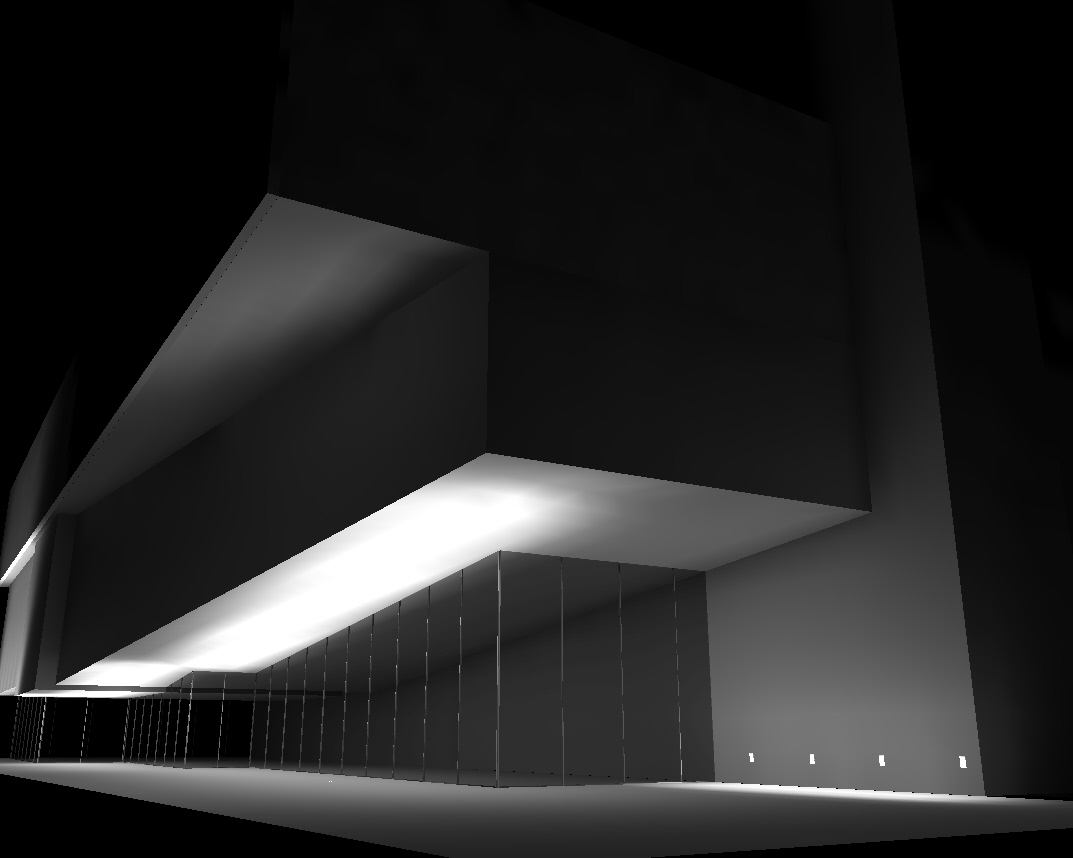 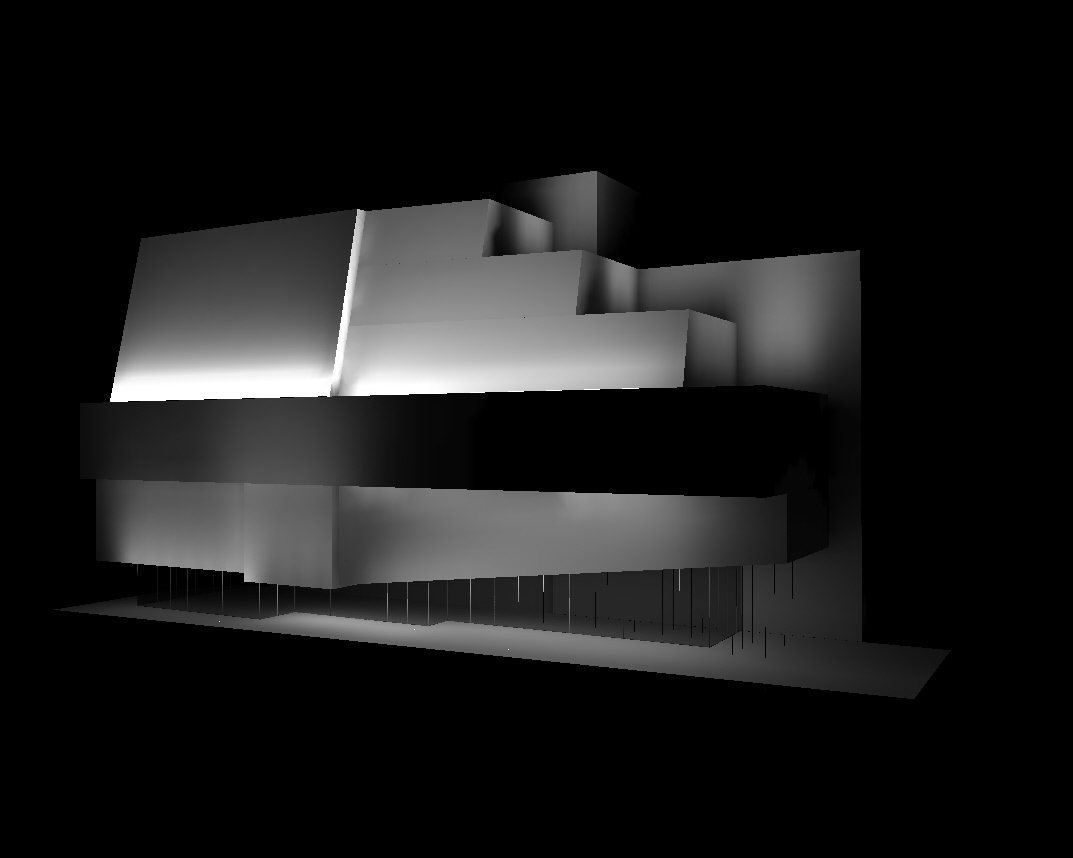 4
Electrical Depth
System type conversion + Cogeneration
3
8th floor gallery
Large workspace + daylighting
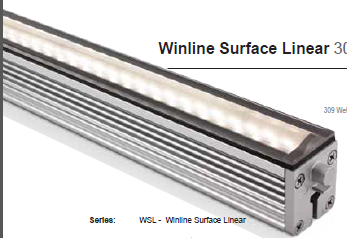 2
Theater	
Special purpose space
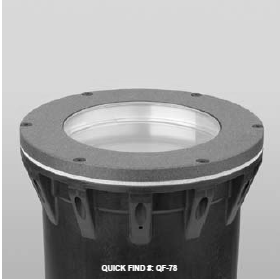 1
Building facade
Scale of perception + Exterior space
LG
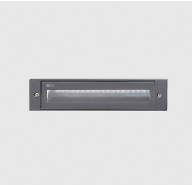 Houston Museum of American Art
Project overview + design concept
5
… special thanks to
Summary + acknowledgements + questions
4
Electrical Depth
System type conversion + Cogeneration
3
8th floor gallery
Large workspace + daylighting
2
Theater
Theater	
Special purpose space
1
Building facade
Scale of perception + Exterior space
LG
Houston Museum of American Art
Project overview + design concept
5
… special thanks to
Summary + acknowledgements + questions
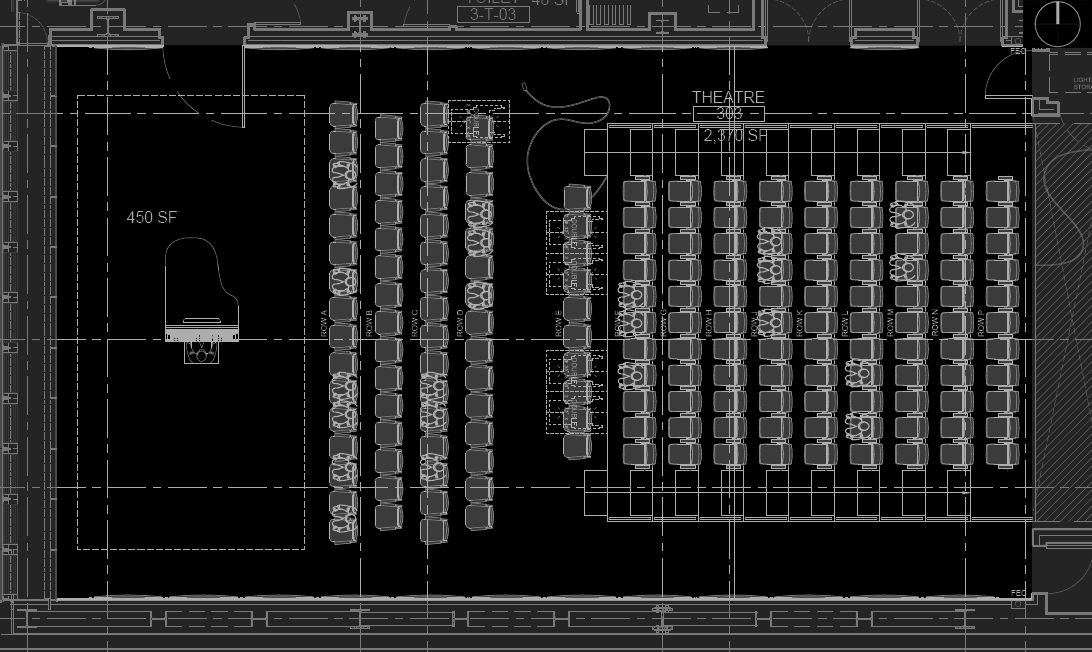 4
Plywood panel
Electrical Depth
System type conversion + Cogeneration
Acoustical ceiling panel
3
8th floor gallery
Large workspace + daylighting
Yellow pine flooring
multi-media presentations    motion picture films     lectures    podium discussions    rentable for outside parties       performances  screening of new artwork
2
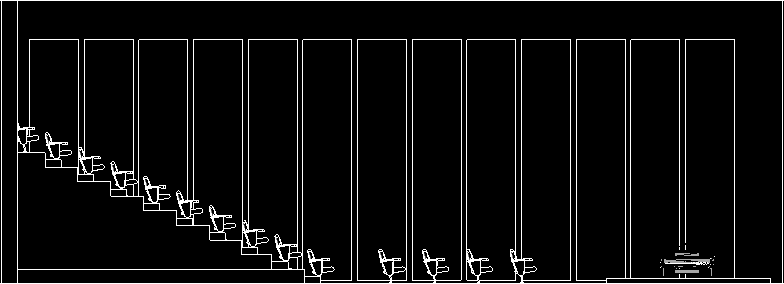 Theater	
Special purpose space
1
Building facade
Scale of perception + Exterior space
LG
Houston Museum of American Art
Project overview + design concept
[Speaker Notes: The black box theater located on the third floor is designed to be used for multi-media presentations, motion picture films, lectures, podium discussions, performances, screening of new artwork, and it can also be rented for outside parties. 
 
The lighting design in this space explores the idea of coverage vs. flexibility. For the extreme variable purpose and activities that will be going on in this room, a very flexible lighting system can be essential. However exactly how flexible does the system needs is raised, can coverage give you flexibility without over complicate the system. Another important consideration for the space is unlike any other spaces in the building, theater is a place where people will most likely need to wait for the show to start and observe the architecture not necessarily intentionally. So simplicity needs to be fused with drama. The concept offers a great opportunity for the lighting design to shine, to tap the underlying architectural features and at the same time, not losing touch to the museum, to its neighborhood, and to the melancholic, unruly beauty of the high line. To ensure the coverage, adjustable mono-points are recessed into the ceiling. A track system inspired by the rail tracks and the patterns of railroad switch is proposed. The track is to provide spotlighting possibilities of the space.]
5
… special thanks to
Summary + acknowledgements + questions
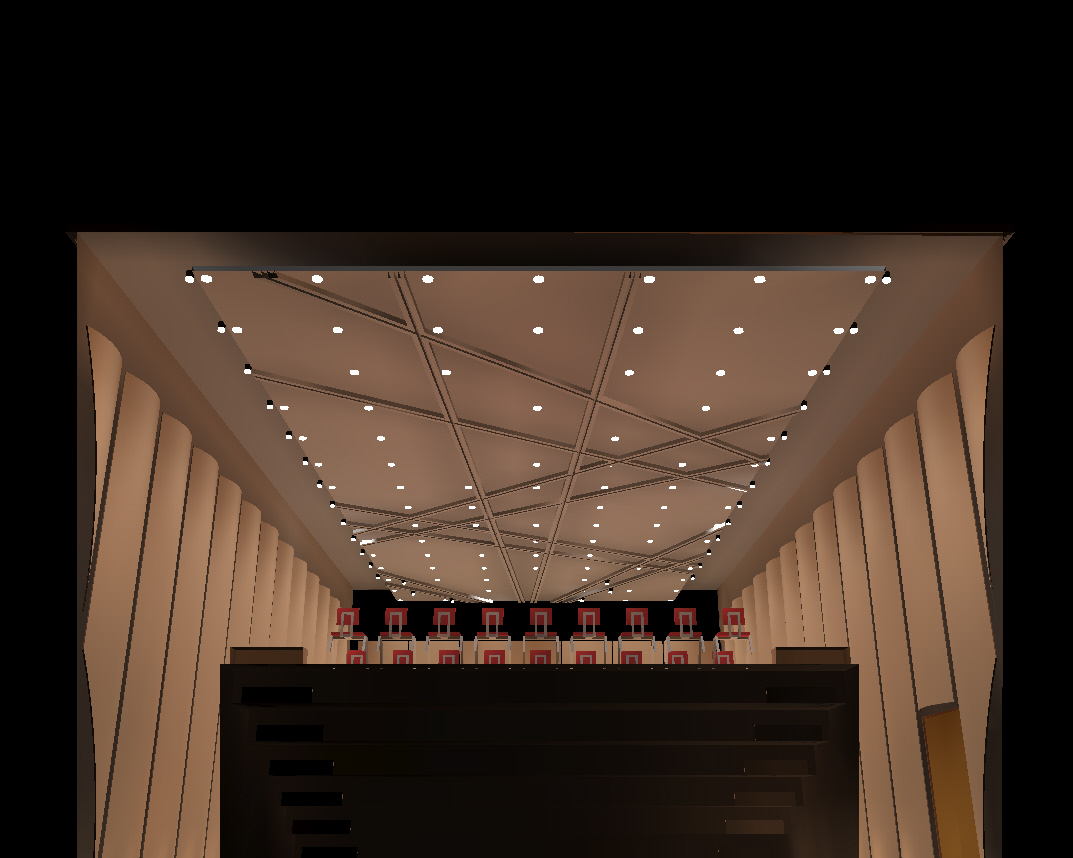 4
Electrical Depth
System type conversion + Cogeneration
3
8th floor gallery
Large workspace + daylighting
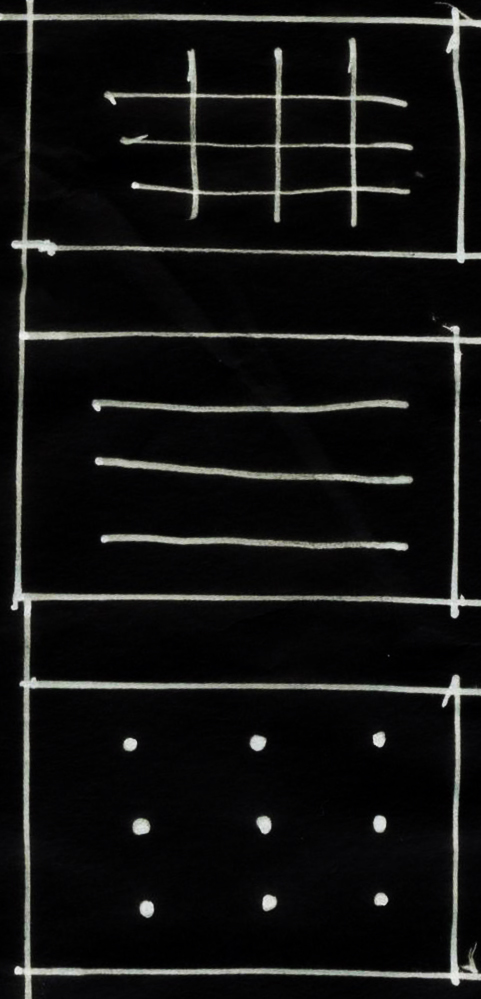 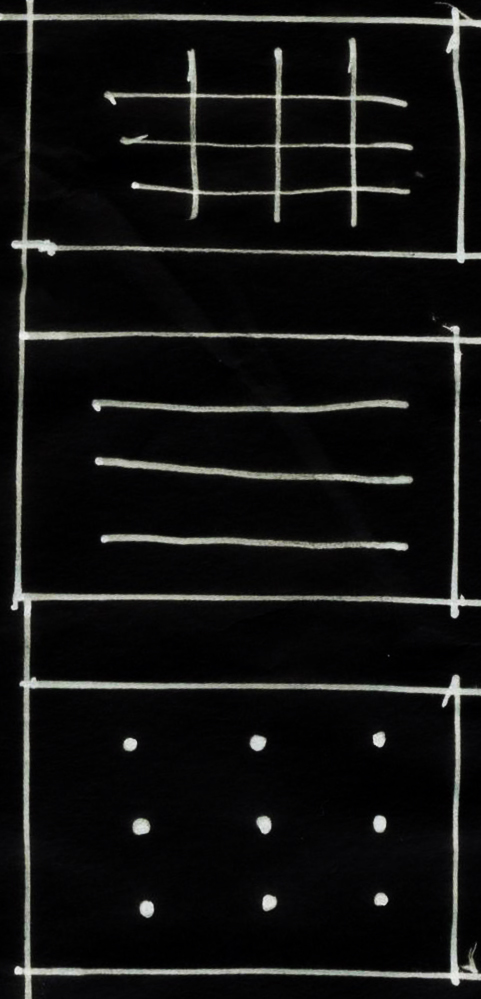 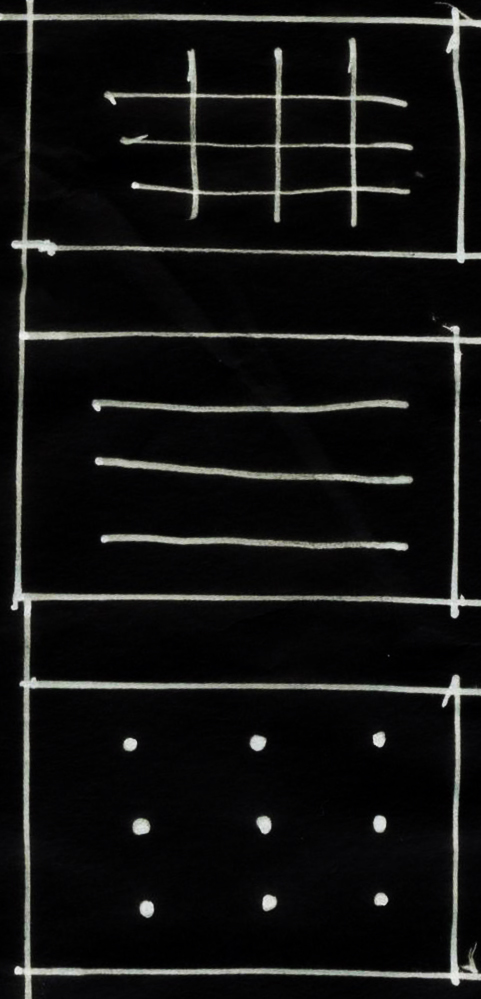 2
+
+
Theater	
Special purpose space
1
Building facade
Scale of perception + Exterior space
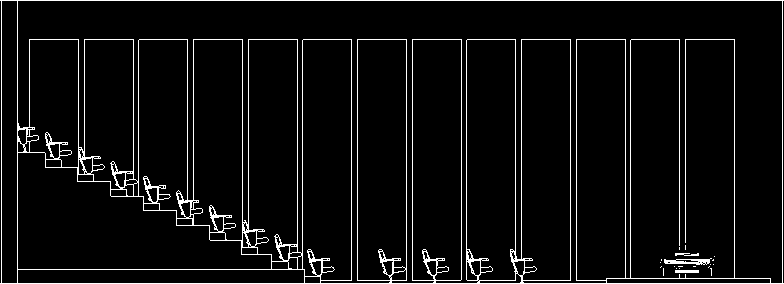 LG
Houston Museum of American Art
Project overview + design concept
[Speaker Notes: Will coverage provide flexibility?]
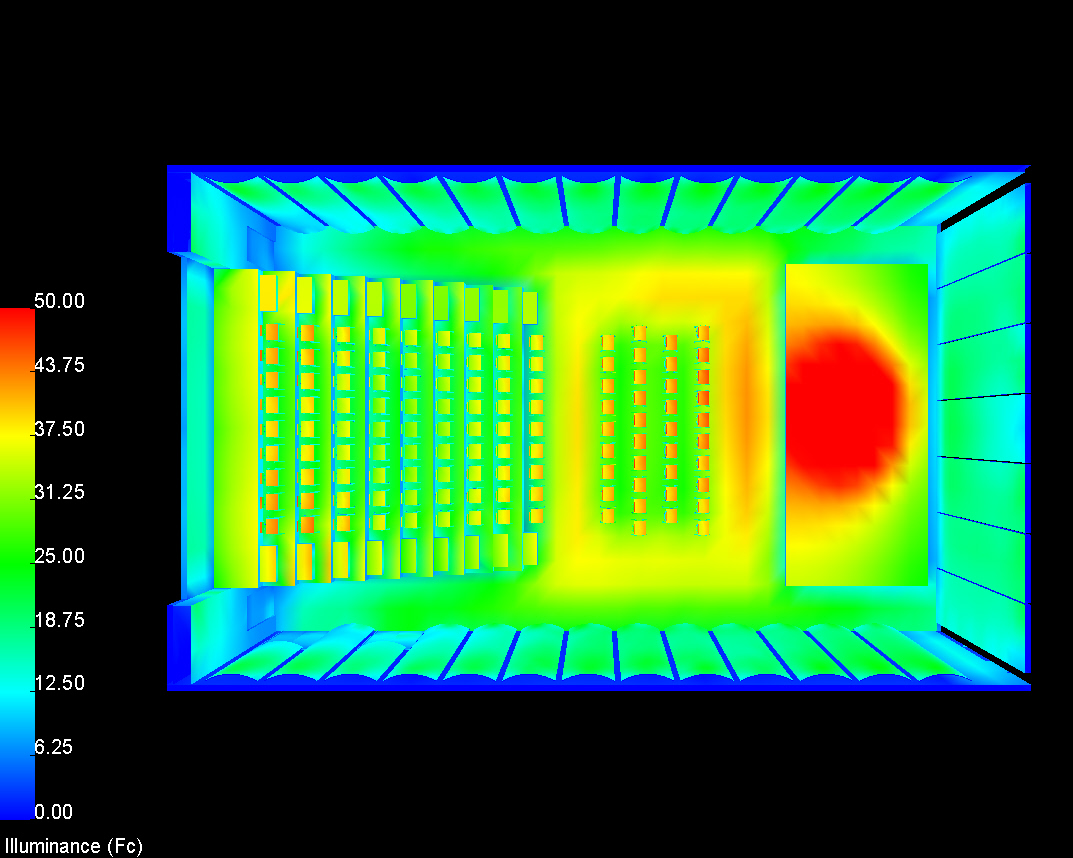 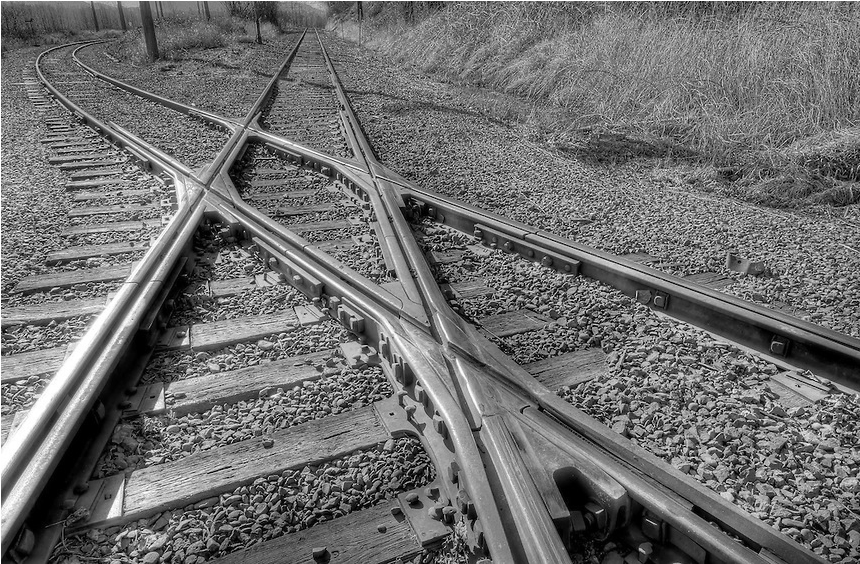 5
… special thanks to
Summary + acknowledgements + questions
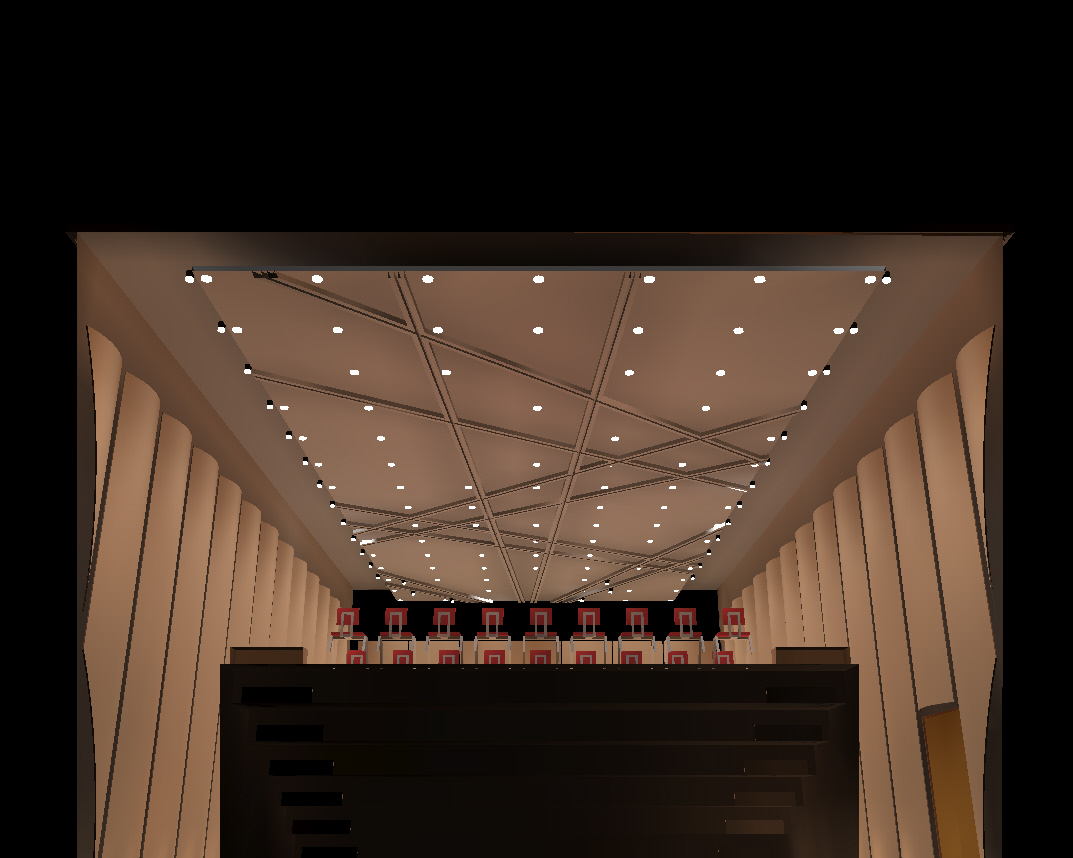 4
Electrical Depth
System type conversion + Cogeneration
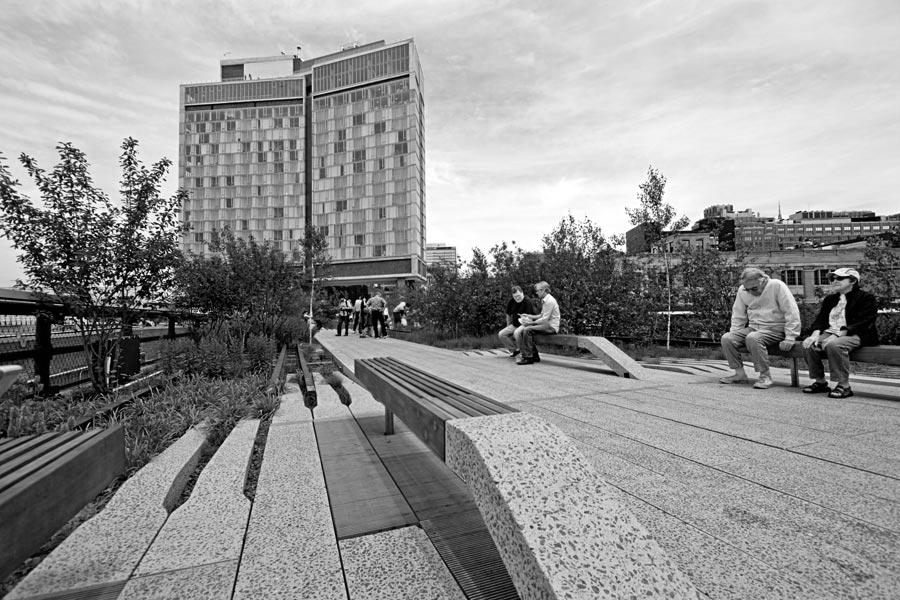 3
8th floor gallery
Large workspace + daylighting
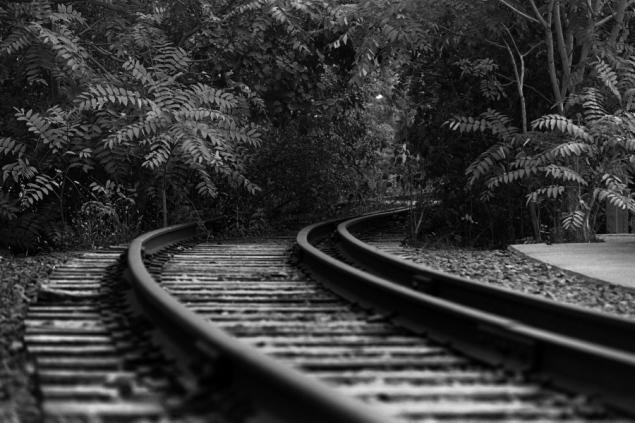 2
Theater	
Special purpose space
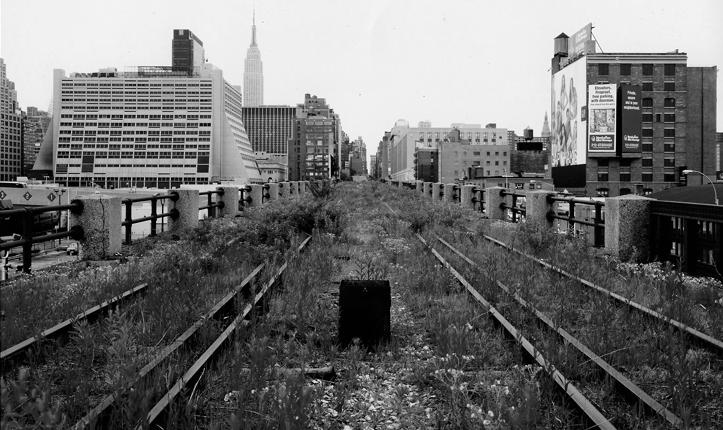 1
Building facade
Scale of perception + Exterior space
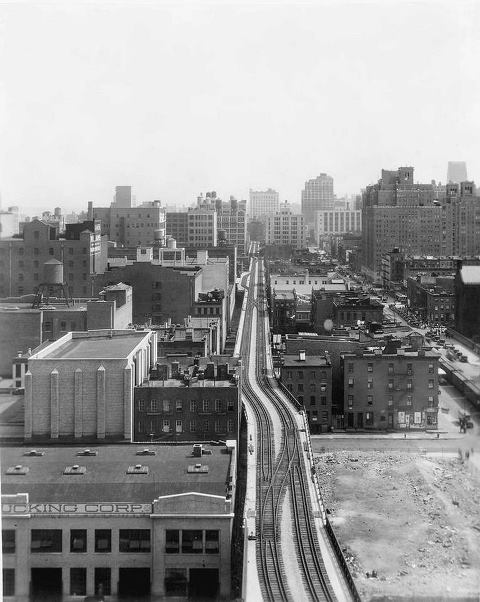 LG
Houston Museum of American Art
Project overview + design concept
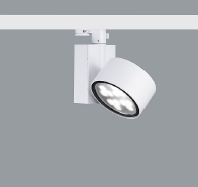 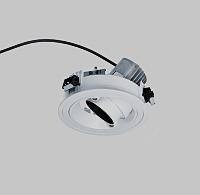 [Speaker Notes: Will coverage provide flexibility?]
5
… special thanks to
Summary + acknowledgements + questions
4
Electrical Depth
System type conversion + Cogeneration
3
8th floor gallery
Large workspace + daylighting
2
8th floor gallery
Theater	
Special purpose space
1
Building facade
Scale of perception + Exterior space
LG
Houston Museum of American Art
Project overview + design concept
[Speaker Notes: The last but not least social concept studied is mentioned in Jan Gehl’s book Cities for People, that the quality of a city space is directly related to its degree of concern for the human dimension.
 
The social field of vision was investigated by Gehl to study the relationship between the senses, communication and dimensions. According to Gehl, our sense of sight has adapted and developed to enable us to move linearly and horizontally at a walking. Earlier in our history it was important for walkers to be able to detect dangers and enemies lurking ahead, and on the path in front of them. It was also crucial to be able to keep an eye on what was happening on both sides of the path. As a result, our eyes can see clearly and precisely straight ahead and at a great distance. Furthermore, the rods and cones in the photoreceptor layer of the eye are organized primarily horizontally, enabling use to see movement further out in the field of vision, perpendicular to the walking direction. However, our downward and upward sight has developed very differently. Looking down where it is important to see what we are stepping on, we humans can see up to 70-80 degrees below the horizon. Upwards, where in the later phases of evolutionary history we had only few enemies to beware of, the angle of vision is limited to 50-55 degrees above the horizon. Our horizontal field of visions means that when we are walking along building facades, only the ground floors can offer us interest and intensity. If ground floor facades are rich in variation and detail, our city walks will be equally rich in experience.
 
Since our senses and locomotors apparatus has only a limited field of upward vision, this whole account of the horizontal sensory apparatus is the key to how we experience space, for example, how much of buildings pedestrians experience when walking along streets. In general, the upper floors of tall buildings can only be seen at a distance and never close up in the cityscape.
 
At eye level the scene comes alive with movement and color. While the designer sees the whole building – the clean verticals, the horizontals, the way corner turns, and so on. But the museum visitors may be quite unaware of such matters. He is more apt to be looking in the other direction: not up at other buildings, but at what is going on at eye level or his handling of space.
 
To create a close-up experience for the visitors, a lighting approach will need to bring all the senses to bear. Every effort is made to keep the dimensions and design of outdoor space in harmony with the human scale and comfortable perception range.]
5
… special thanks to
Summary + acknowledgements + questions
4
Electrical Depth
System type conversion + Cogeneration
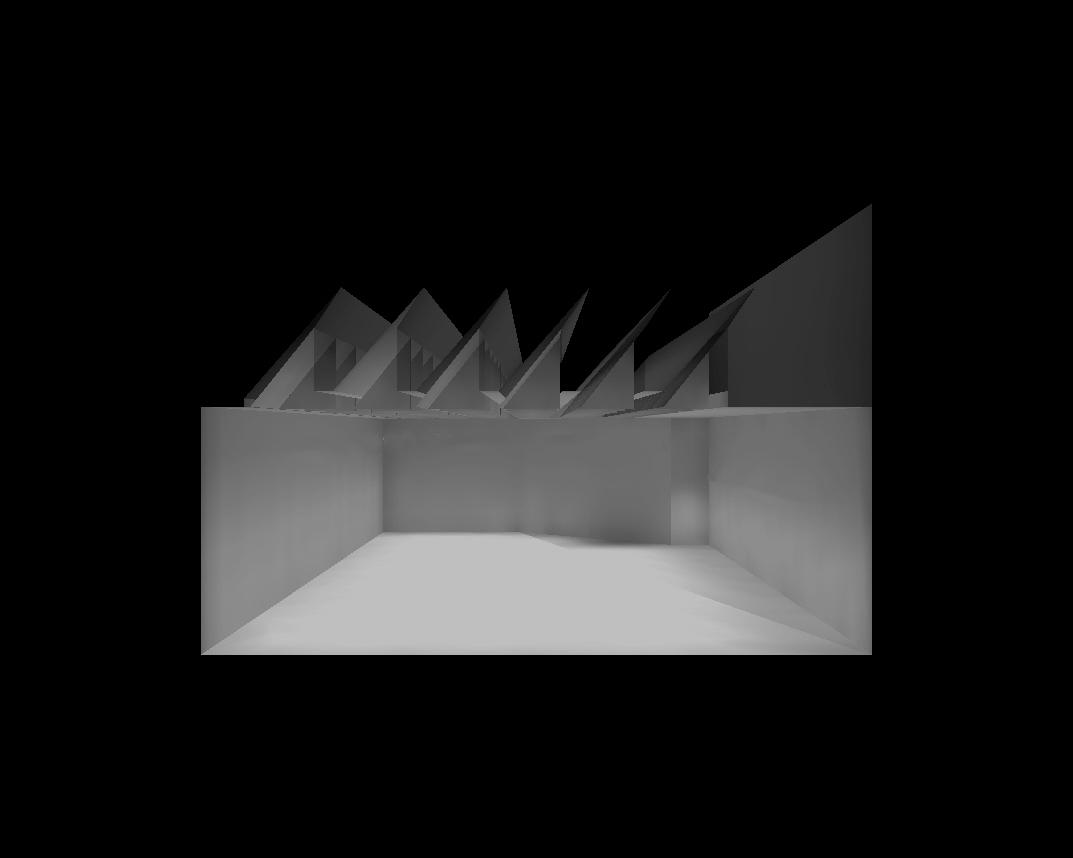 3
8th floor gallery
Large workspace + daylighting
2
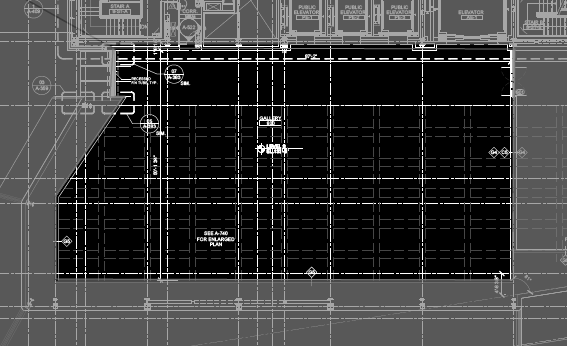 Theater	
Special purpose space
200 lux
N
1
Building facade
Scale of perception + Exterior space
LG
2 PM
3 PM
5 PM
6 PM
1 PM
4 PM
11 AM
12 PM
Houston Museum of American Art
Project overview + design concept
[Speaker Notes: The last but not least social concept studied is mentioned in Jan Gehl’s book Cities for People, that the quality of a city space is directly related to its degree of concern for the human dimension.
 
The social field of vision was investigated by Gehl to study the relationship between the senses, communication and dimensions. According to Gehl, our sense of sight has adapted and developed to enable us to move linearly and horizontally at a walking. Earlier in our history it was important for walkers to be able to detect dangers and enemies lurking ahead, and on the path in front of them. It was also crucial to be able to keep an eye on what was happening on both sides of the path. As a result, our eyes can see clearly and precisely straight ahead and at a great distance. Furthermore, the rods and cones in the photoreceptor layer of the eye are organized primarily horizontally, enabling use to see movement further out in the field of vision, perpendicular to the walking direction. However, our downward and upward sight has developed very differently. Looking down where it is important to see what we are stepping on, we humans can see up to 70-80 degrees below the horizon. Upwards, where in the later phases of evolutionary history we had only few enemies to beware of, the angle of vision is limited to 50-55 degrees above the horizon. Our horizontal field of visions means that when we are walking along building facades, only the ground floors can offer us interest and intensity. If ground floor facades are rich in variation and detail, our city walks will be equally rich in experience.
 
Since our senses and locomotors apparatus has only a limited field of upward vision, this whole account of the horizontal sensory apparatus is the key to how we experience space, for example, how much of buildings pedestrians experience when walking along streets. In general, the upper floors of tall buildings can only be seen at a distance and never close up in the cityscape.
 
At eye level the scene comes alive with movement and color. While the designer sees the whole building – the clean verticals, the horizontals, the way corner turns, and so on. But the museum visitors may be quite unaware of such matters. He is more apt to be looking in the other direction: not up at other buildings, but at what is going on at eye level or his handling of space.
 
To create a close-up experience for the visitors, a lighting approach will need to bring all the senses to bear. Every effort is made to keep the dimensions and design of outdoor space in harmony with the human scale and comfortable perception range.]
5
… special thanks to
Summary + acknowledgements + questions
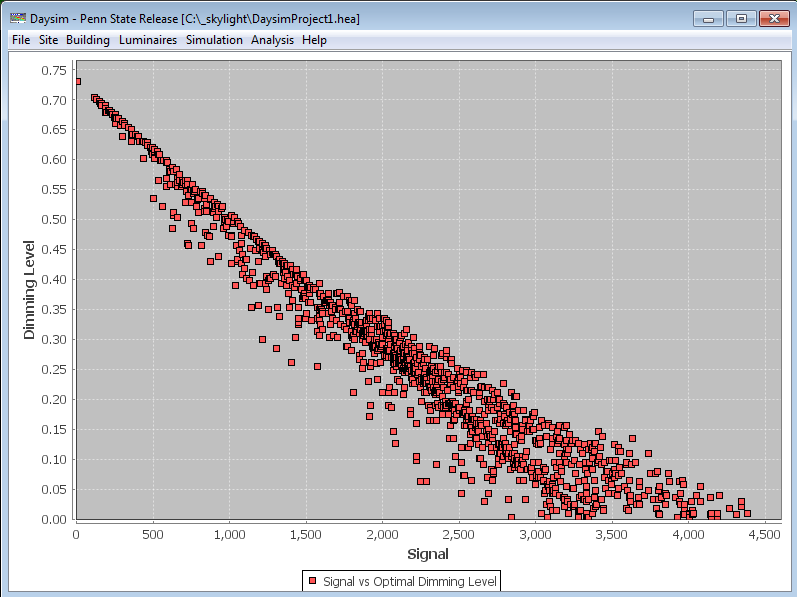 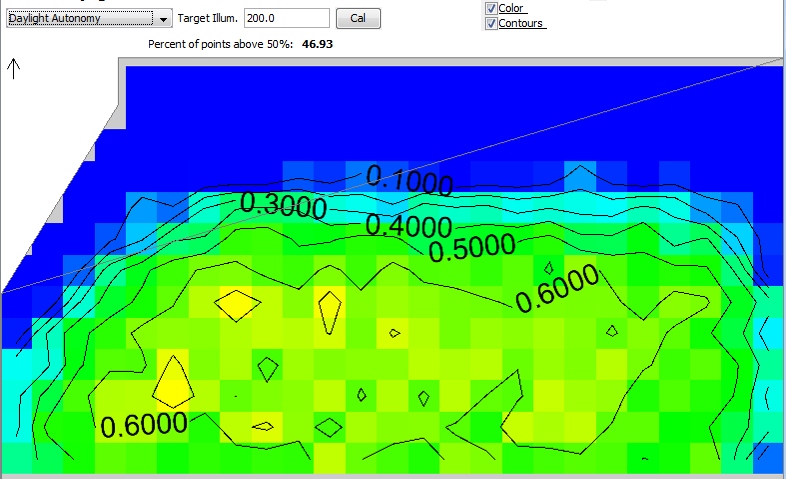 Open loop 
Dimming level vs. signal
4
Electrical Depth
System type conversion + Cogeneration
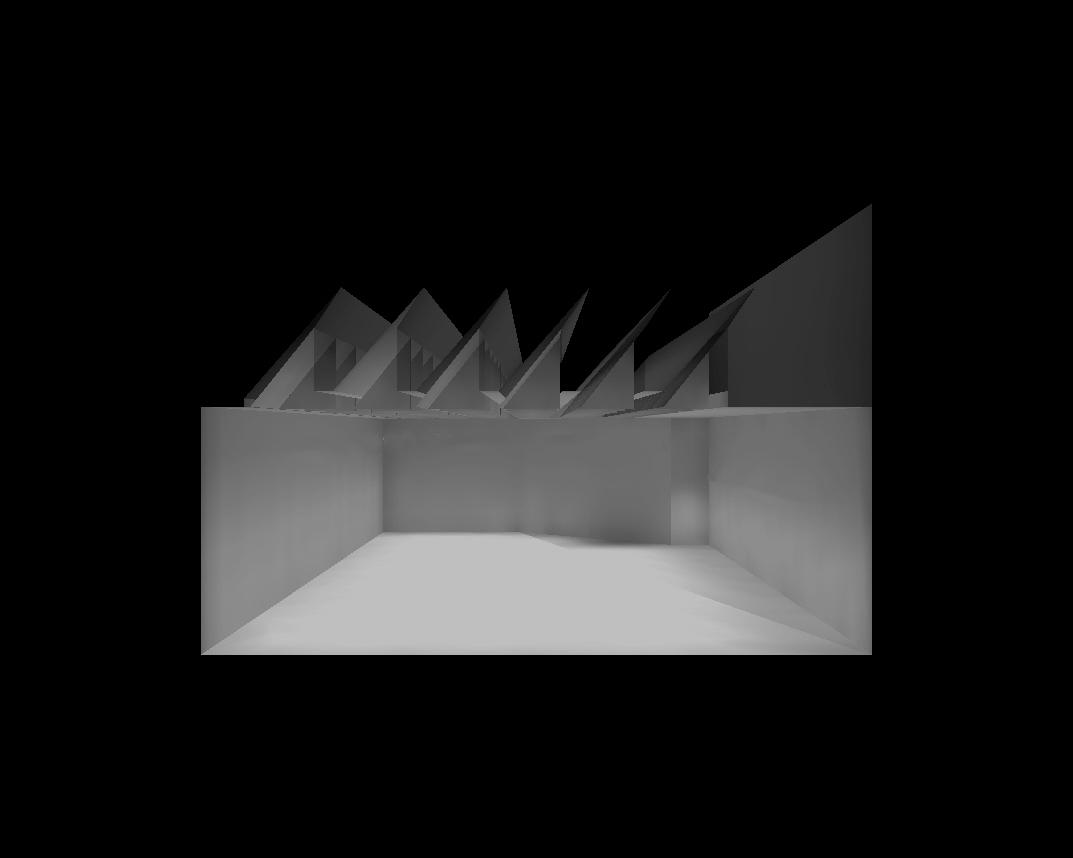 3
8th floor gallery
Large workspace + daylighting
Daylight autonomy 200 lux
2
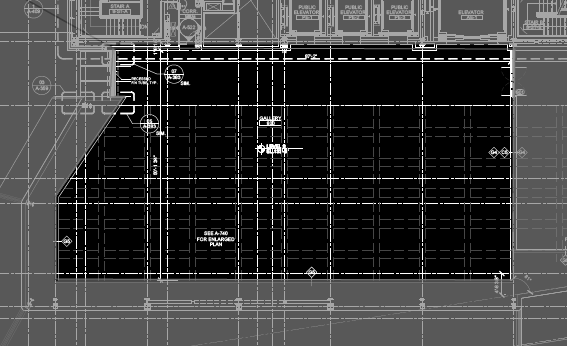 Theater	
Special purpose space
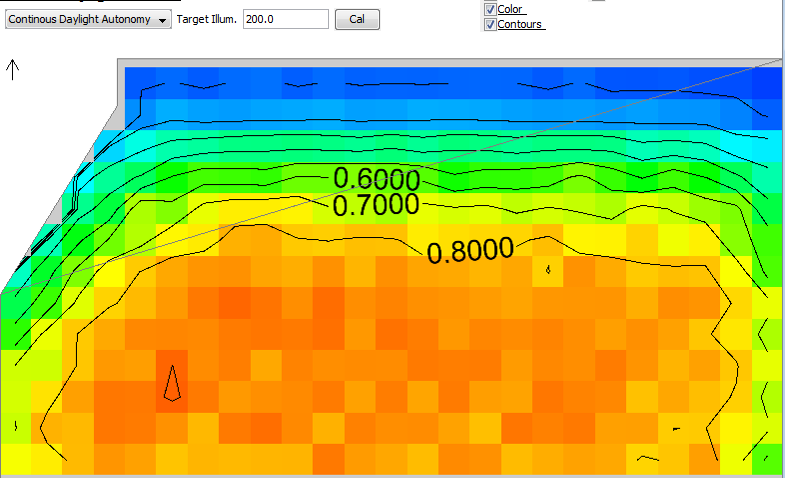 N
1
Building facade
Scale of perception + Exterior space
LG
Open loop sensor
Houston Museum of American Art
Project overview + design concept
Continuous daylight autonomy 200 lux
[Speaker Notes: The last but not least social concept studied is mentioned in Jan Gehl’s book Cities for People, that the quality of a city space is directly related to its degree of concern for the human dimension.
 
The social field of vision was investigated by Gehl to study the relationship between the senses, communication and dimensions. According to Gehl, our sense of sight has adapted and developed to enable us to move linearly and horizontally at a walking. Earlier in our history it was important for walkers to be able to detect dangers and enemies lurking ahead, and on the path in front of them. It was also crucial to be able to keep an eye on what was happening on both sides of the path. As a result, our eyes can see clearly and precisely straight ahead and at a great distance. Furthermore, the rods and cones in the photoreceptor layer of the eye are organized primarily horizontally, enabling use to see movement further out in the field of vision, perpendicular to the walking direction. However, our downward and upward sight has developed very differently. Looking down where it is important to see what we are stepping on, we humans can see up to 70-80 degrees below the horizon. Upwards, where in the later phases of evolutionary history we had only few enemies to beware of, the angle of vision is limited to 50-55 degrees above the horizon. Our horizontal field of visions means that when we are walking along building facades, only the ground floors can offer us interest and intensity. If ground floor facades are rich in variation and detail, our city walks will be equally rich in experience.
 
Since our senses and locomotors apparatus has only a limited field of upward vision, this whole account of the horizontal sensory apparatus is the key to how we experience space, for example, how much of buildings pedestrians experience when walking along streets. In general, the upper floors of tall buildings can only be seen at a distance and never close up in the cityscape.
 
At eye level the scene comes alive with movement and color. While the designer sees the whole building – the clean verticals, the horizontals, the way corner turns, and so on. But the museum visitors may be quite unaware of such matters. He is more apt to be looking in the other direction: not up at other buildings, but at what is going on at eye level or his handling of space.
 
To create a close-up experience for the visitors, a lighting approach will need to bring all the senses to bear. Every effort is made to keep the dimensions and design of outdoor space in harmony with the human scale and comfortable perception range.]
5
… special thanks to
Summary + acknowledgements + questions
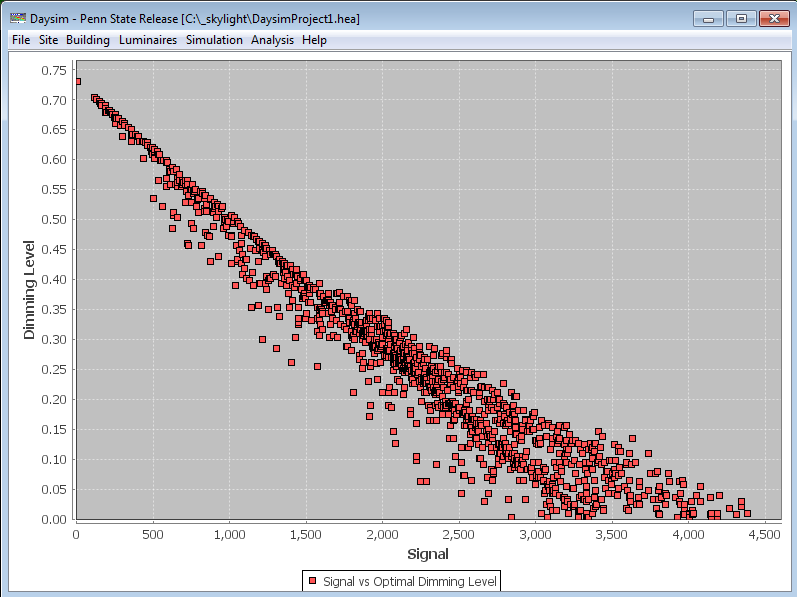 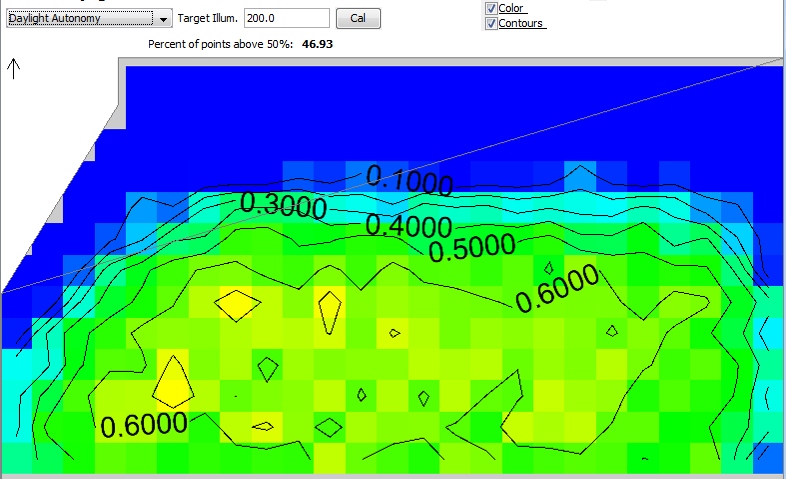 Open loop 
Dimming level vs. signal
4
Electrical Depth
System type conversion + Cogeneration
3
8th floor gallery
Large workspace + daylighting
Daylight autonomy 200 lux
2
Annual energy saving: 10, 400 kWh
Theater	
Special purpose space
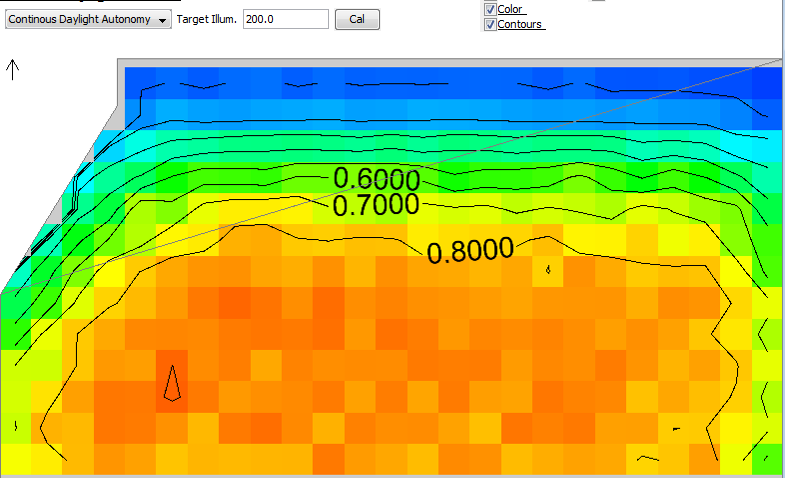 1
Building facade
Scale of perception + Exterior space
LG
Houston Museum of American Art
Project overview + design concept
Continuous daylight autonomy 200 lux
[Speaker Notes: The last but not least social concept studied is mentioned in Jan Gehl’s book Cities for People, that the quality of a city space is directly related to its degree of concern for the human dimension.
 
The social field of vision was investigated by Gehl to study the relationship between the senses, communication and dimensions. According to Gehl, our sense of sight has adapted and developed to enable us to move linearly and horizontally at a walking. Earlier in our history it was important for walkers to be able to detect dangers and enemies lurking ahead, and on the path in front of them. It was also crucial to be able to keep an eye on what was happening on both sides of the path. As a result, our eyes can see clearly and precisely straight ahead and at a great distance. Furthermore, the rods and cones in the photoreceptor layer of the eye are organized primarily horizontally, enabling use to see movement further out in the field of vision, perpendicular to the walking direction. However, our downward and upward sight has developed very differently. Looking down where it is important to see what we are stepping on, we humans can see up to 70-80 degrees below the horizon. Upwards, where in the later phases of evolutionary history we had only few enemies to beware of, the angle of vision is limited to 50-55 degrees above the horizon. Our horizontal field of visions means that when we are walking along building facades, only the ground floors can offer us interest and intensity. If ground floor facades are rich in variation and detail, our city walks will be equally rich in experience.
 
Since our senses and locomotors apparatus has only a limited field of upward vision, this whole account of the horizontal sensory apparatus is the key to how we experience space, for example, how much of buildings pedestrians experience when walking along streets. In general, the upper floors of tall buildings can only be seen at a distance and never close up in the cityscape.
 
At eye level the scene comes alive with movement and color. While the designer sees the whole building – the clean verticals, the horizontals, the way corner turns, and so on. But the museum visitors may be quite unaware of such matters. He is more apt to be looking in the other direction: not up at other buildings, but at what is going on at eye level or his handling of space.
 
To create a close-up experience for the visitors, a lighting approach will need to bring all the senses to bear. Every effort is made to keep the dimensions and design of outdoor space in harmony with the human scale and comfortable perception range.]
5
… special thanks to
Summary + acknowledgements + questions
4
Electrical Depth
System type conversion + Cogeneration
Measure 1
NY policies & Incentives
Measure 2
3
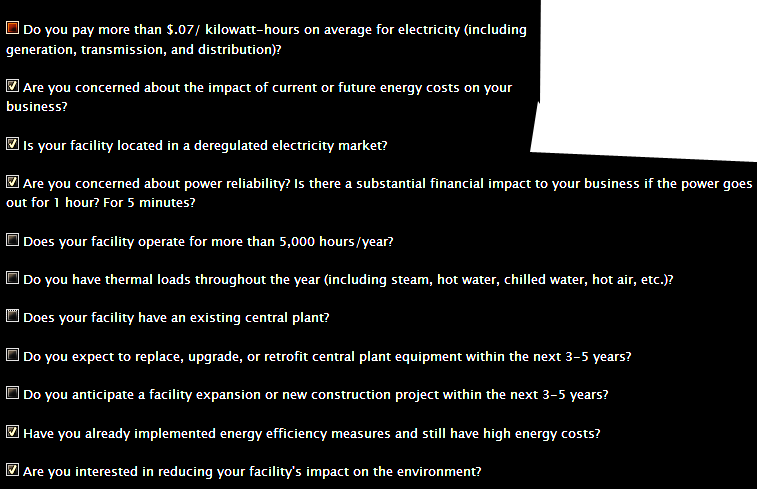 8th floor gallery
Large workspace + daylighting
2
Annual operating savings: $ 257,957
Theater	
Special purpose space
1
Building facade
Scale of perception + Exterior space
LG
Houston Museum of American Art
Project overview + design concept
5
… special thanks to
Summary + acknowledgements + questions
4
Electrical Depth
System type conversion + Cogeneration
3
8th floor gallery
Large workspace + daylighting
2
material and installation savings: $ 85,200
Theater	
Special purpose space
1
Building facade
Scale of perception + Exterior space
LG
Houston Museum of American Art
Project overview + design concept
$101,700
$16,500
5
Summary
… special thanks to
Summary + acknowledgements + questions
Acknowledgements
4
Electrical Depth
System type conversion + Cogeneration
Lighting redesign approached from social, functional, and aesthetics aspects and successfully achieve the overall concept of “engaging”.

Daylighting analysis proved that daylight integration of the space helps to reduce the energy cost as well as to reinforce the  positive psychological  impacts of daylighting, and at the same time provide different lighting variations for artworks  viewing

Cogeneration feasibility analysis set the first step to establish a successful combined heat and power system and to install a reliable energy source for the project. Electrical system type conversion based on the CHP implementation will greatly reduce the cost associated.
3
8th floor gallery
Large workspace + daylighting
2
Theater	
Special purpose space
1
Building facade
Scale of perception + Exterior space
LG
Houston Museum of American Art
Project overview + design concept
5
… special thanks to
Summary + acknowledgements + questions
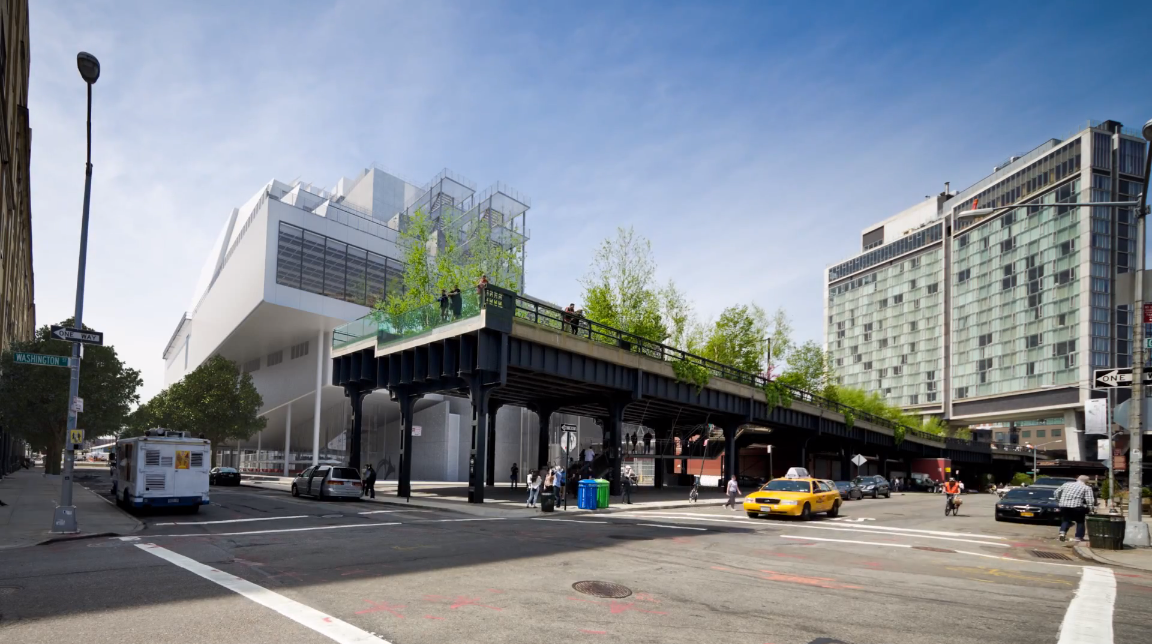 4
Electrical Depth
System type conversion + Cogeneration
3
8th floor gallery
Large workspace + daylighting
We hope you enjoyed your visit.
Question and Answer
2
Theater	
Special purpose space
1
Building facade
Scale of perception + Exterior space
LG
Houston Museum of American Art
Project overview + design concept
Appendix
6
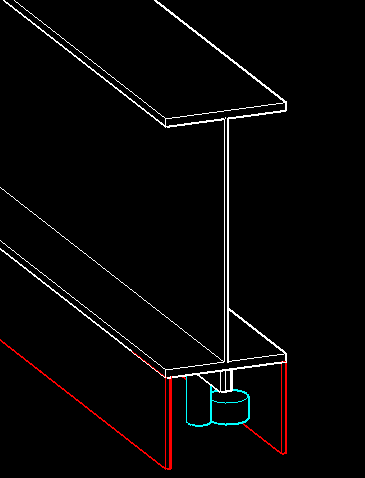 … special thanks to
Summary + acknowledgements + questions
5
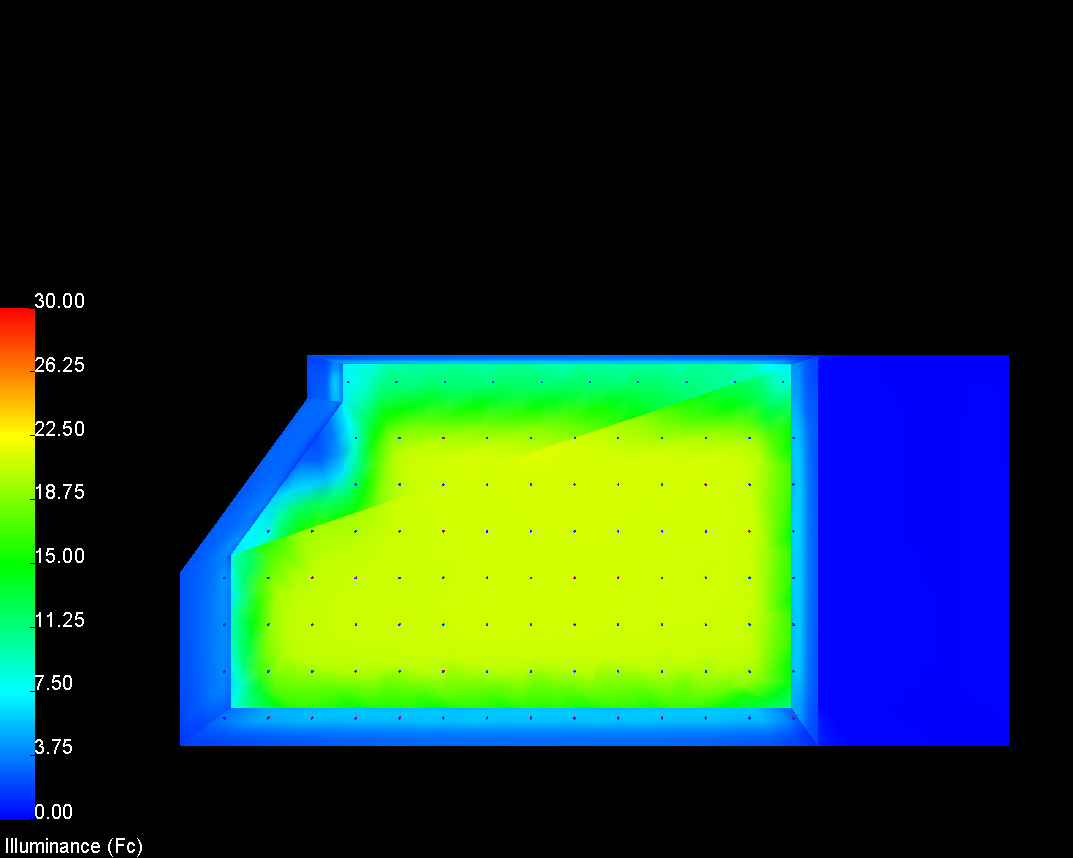 Electrical Depth
System type conversion + Cogeneration
4
8th floor gallery
Large workspace + daylighting
3
Theater	
Special purpose space
L.F. Raceway * no. of conductor)x 1.1/100 = C.F.L.
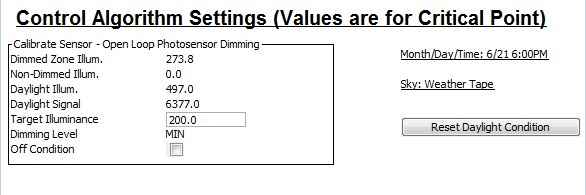 1
Building facade
Scale of perception + Exterior space
8th floor gallery
LG
Houston Museum of American Art
Project overview + design concept
Critical Point Condition
Appendix
6
… special thanks to
Summary + acknowledgements + questions
5
Electrical Depth
System type conversion + Cogeneration
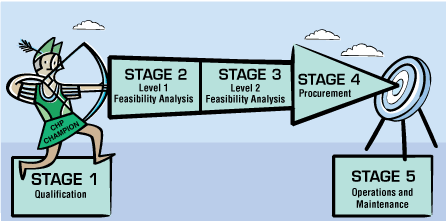 4
8th floor gallery
Large workspace + daylighting
3
Theater	
Special purpose space
1
Building facade
Scale of perception + Exterior space
LG
Houston Museum of American Art
Project overview + design concept
Appendix
6
… special thanks to
Summary + acknowledgements + questions
5
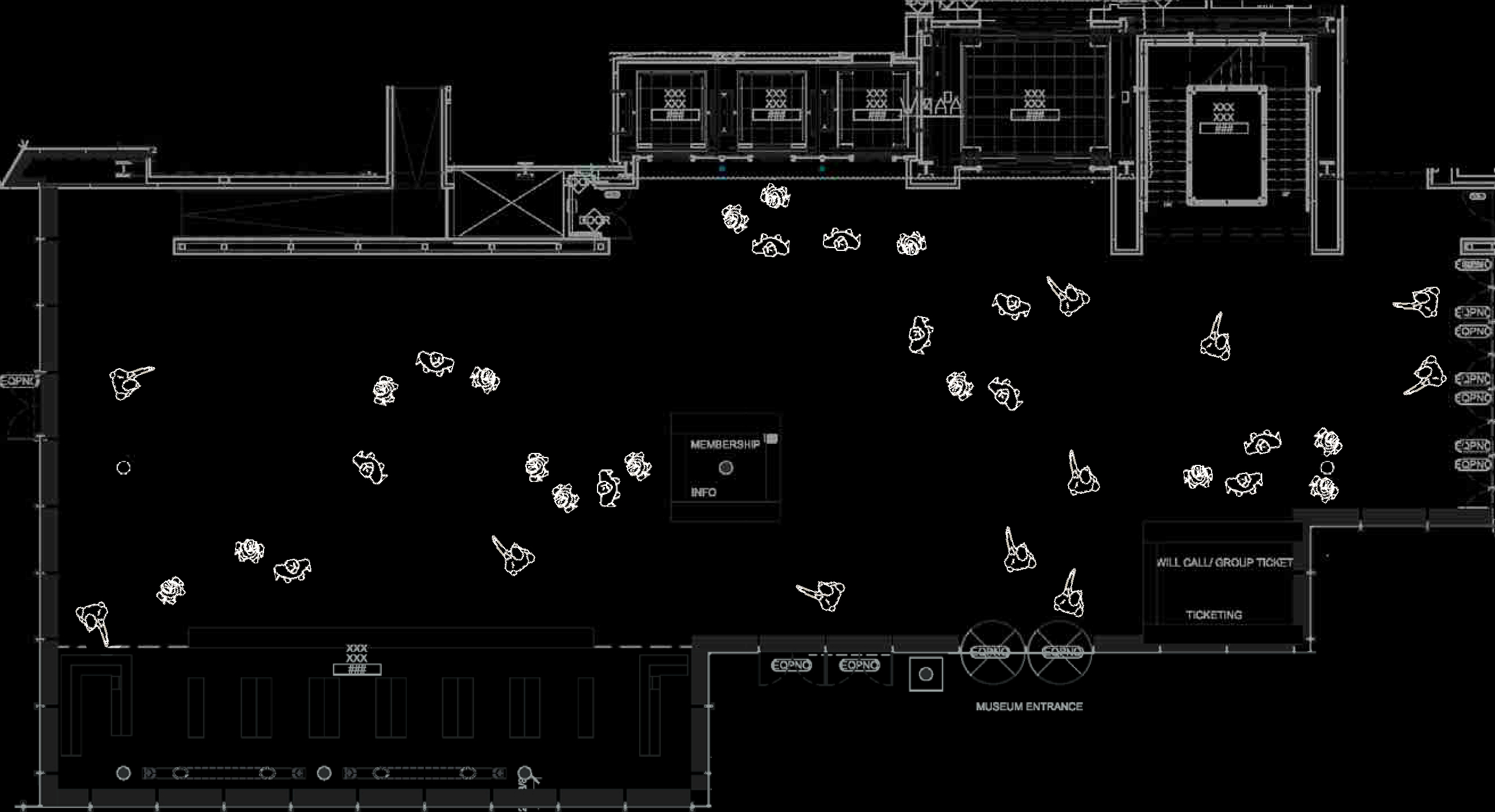 Electrical Depth
System type conversion + Cogeneration
4
8th floor gallery
Large workspace + daylighting
3
Theater	
Special purpose space
1
Building facade
Scale of perception + Exterior space
LG
Houston Museum of American Art
Project overview + design concept
Appendix
6
… special thanks to
Summary + acknowledgements + questions
5
Electrical Depth
System type conversion + Cogeneration
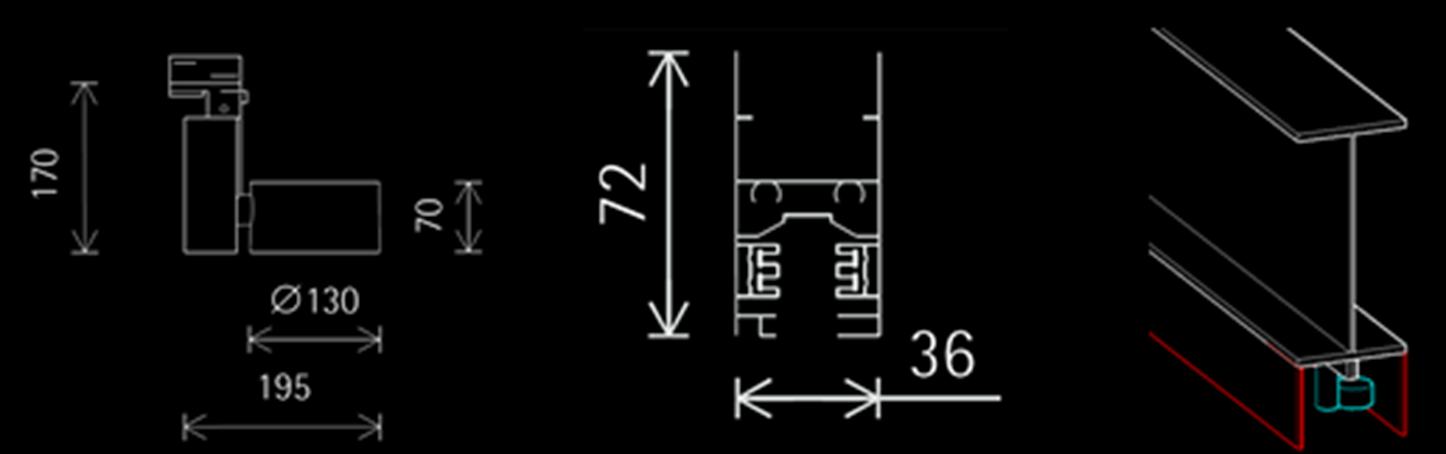 4
8th floor gallery
Large workspace + daylighting
3
Theater	
Special purpose space
1
Building facade
Scale of perception + Exterior space
LG
Houston Museum of American Art
Project overview + design concept